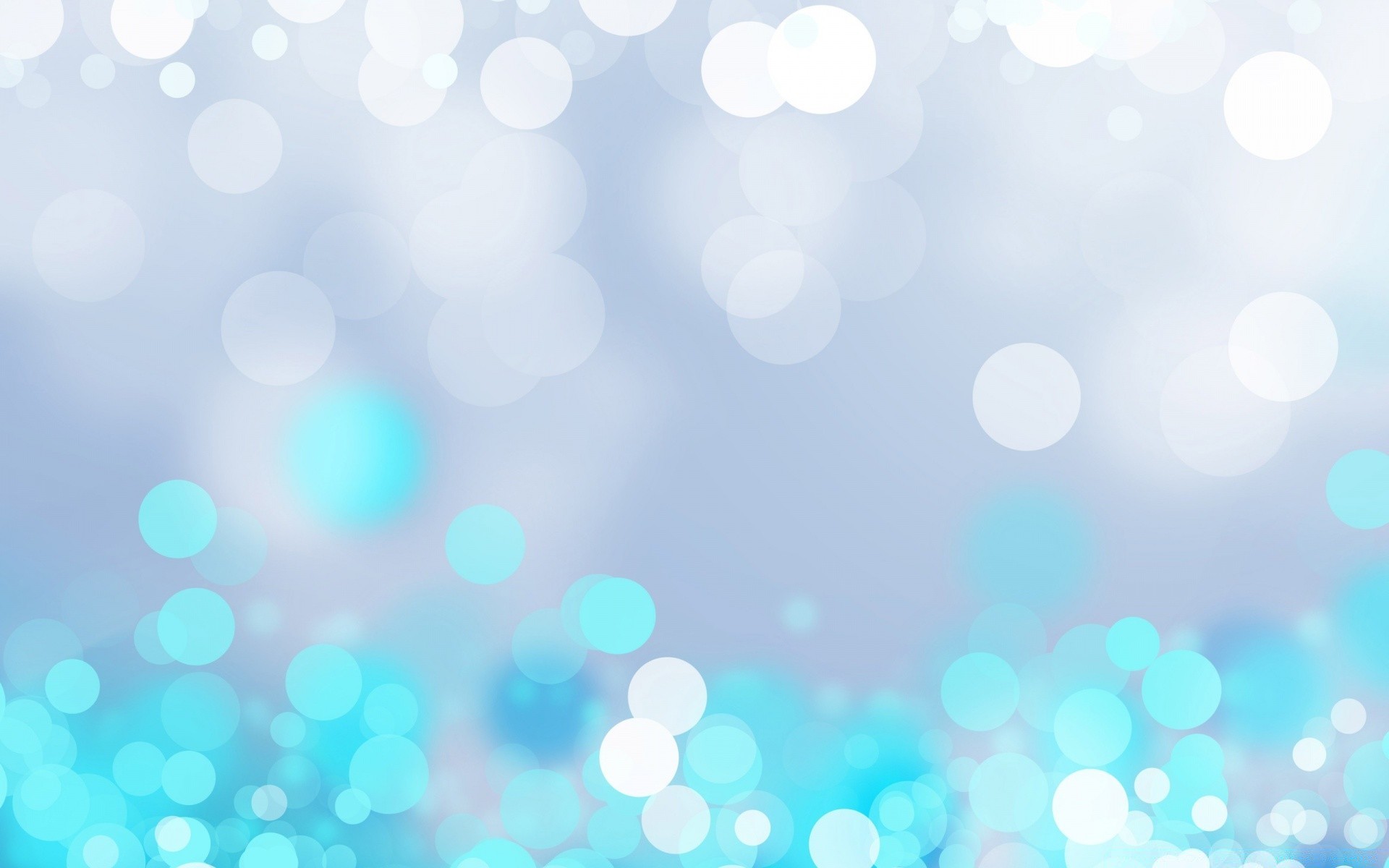 Основные показатели  и результаты деятельности в части укрепления здоровья детей
Оценка эффективности педагогических воздействий и индивидуального развития по образовательной области физическое развитие
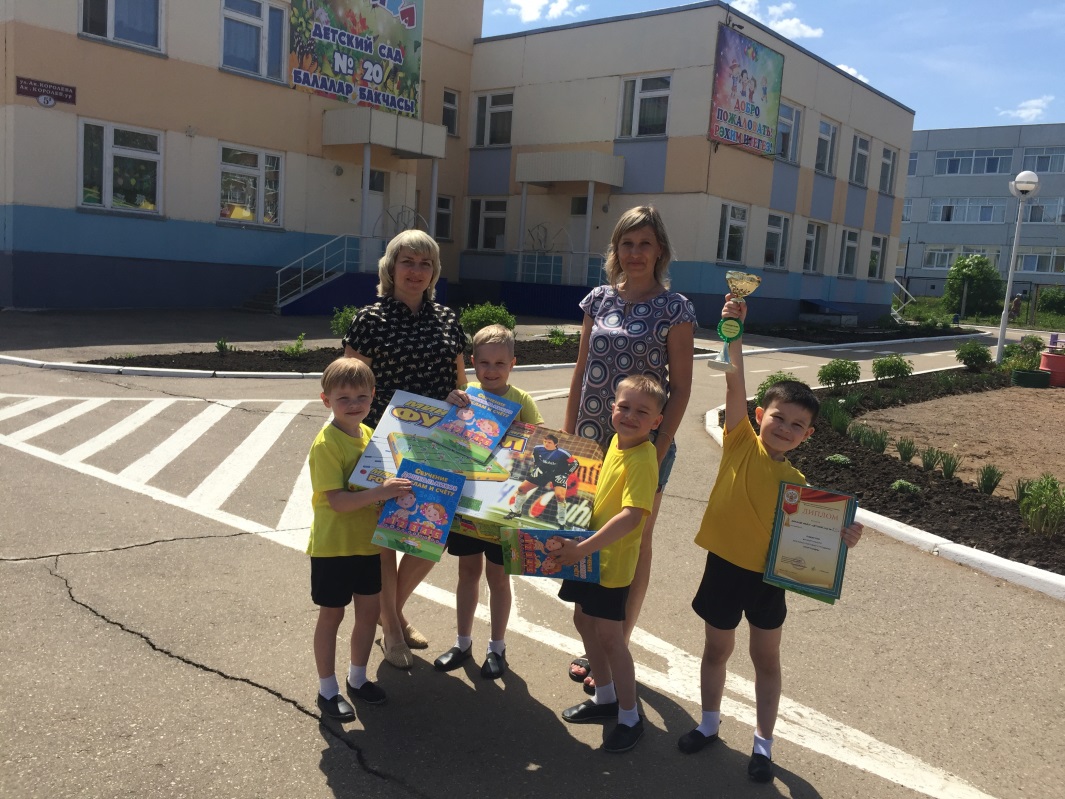 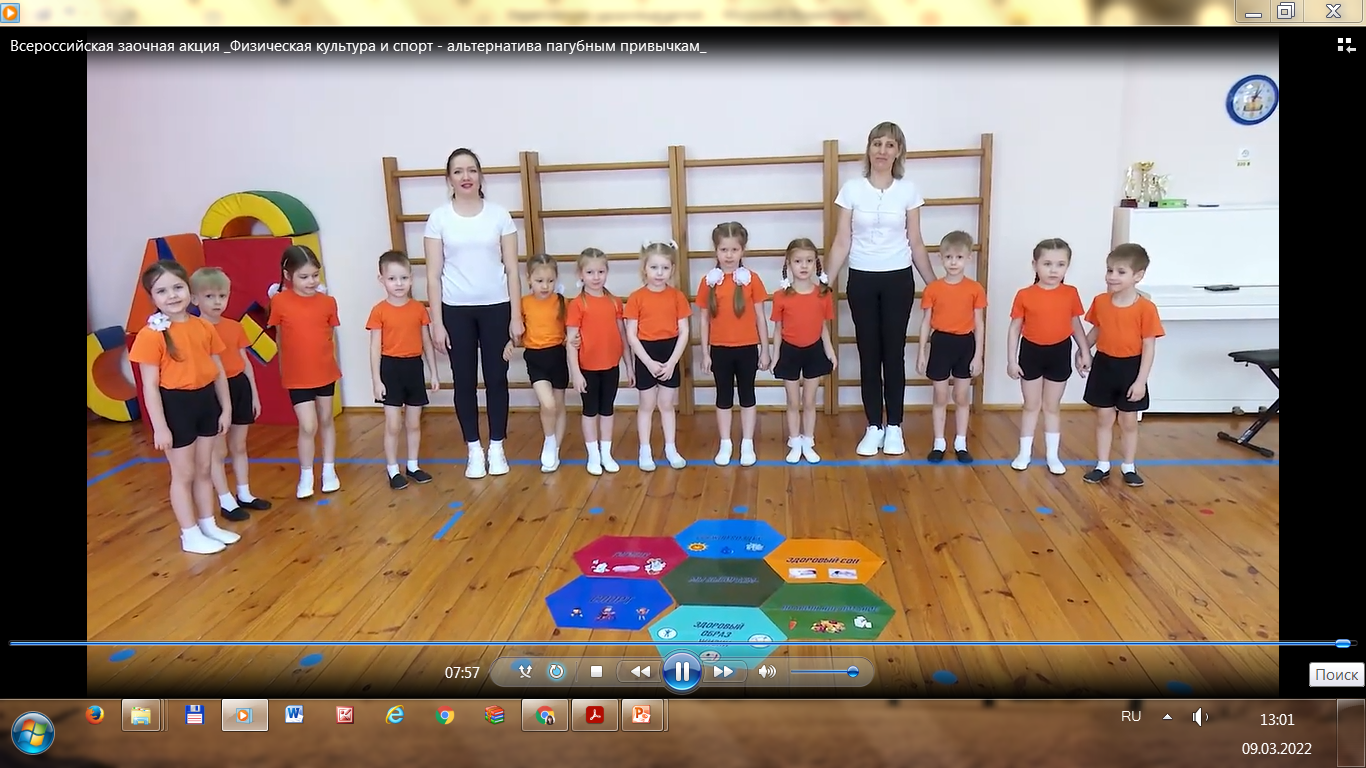 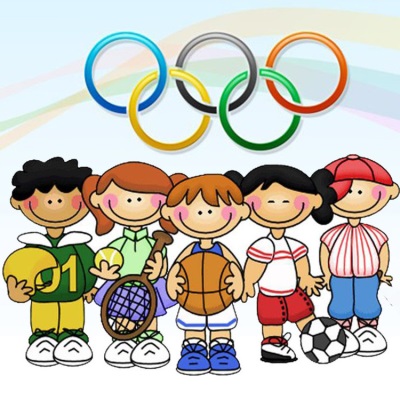 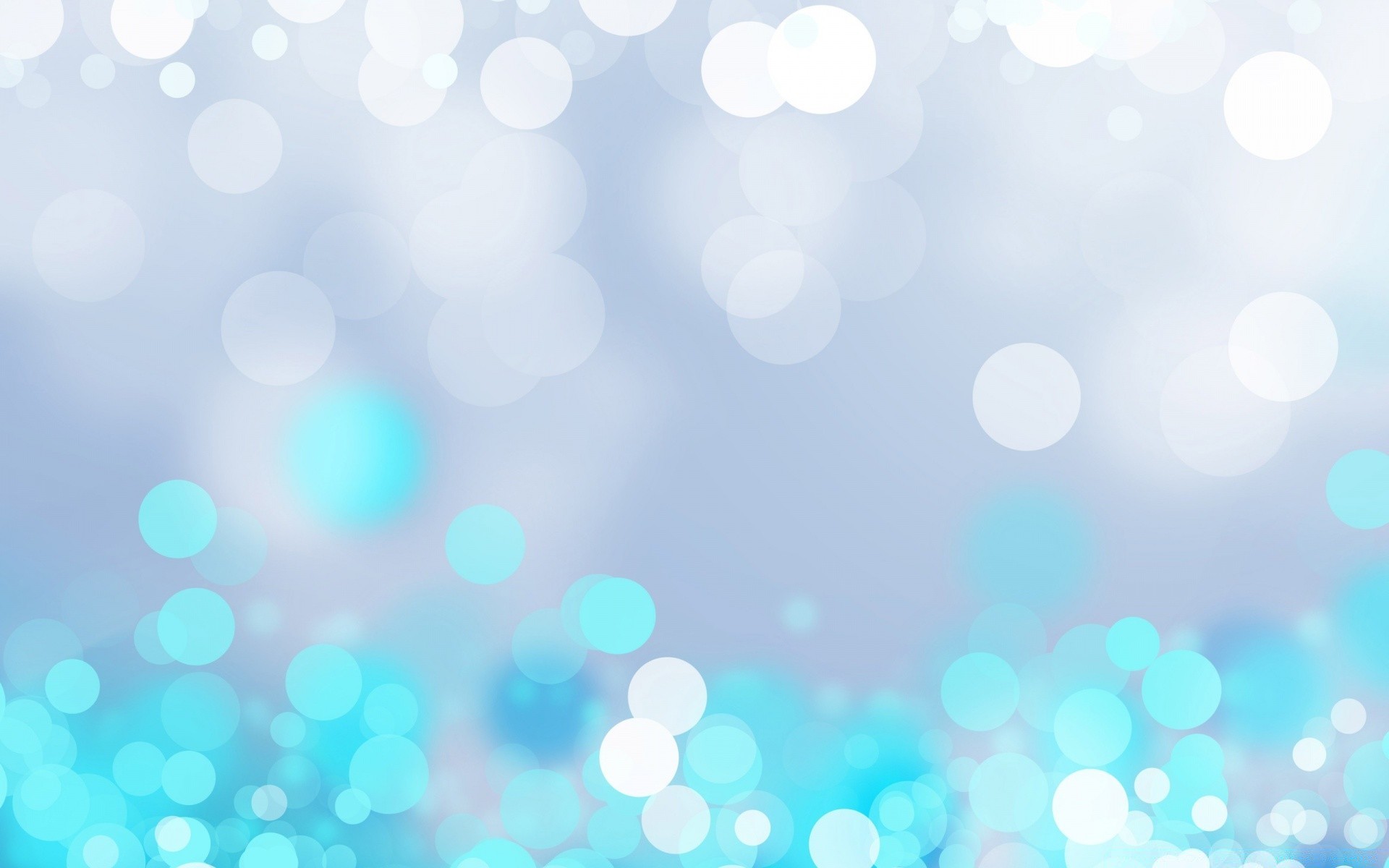 В ДЕТСКОМ САДУ РЕАЛИЗУЕТСЯ СИСТЕМА МЕРОПРИЯТИЙ, направленных на оздоровление и физическое развитие детей раннего и дошкольного возраста
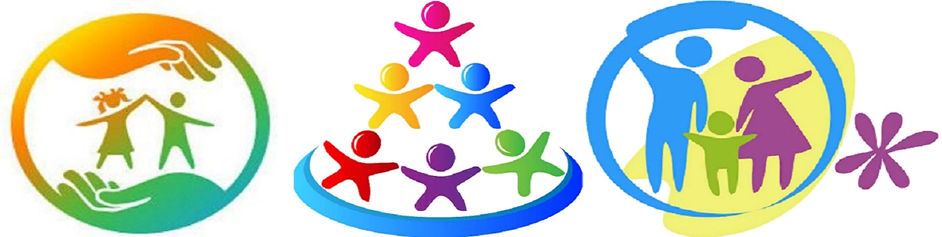 Создаются комфортные условия для физического, развития каждого ребенка. 
Организуется здоровье сберегающий режим, обеспечивающий охрану жизни, предупреждение заболеваемости и детского травматизма. 
Осуществляется педагогическое и санитарное просвещение родителей 
(законных представителей)
 по вопросам воспитания и оздоровления детей. 
Проводятся оздоровительные
 и закаливающие процедуры.
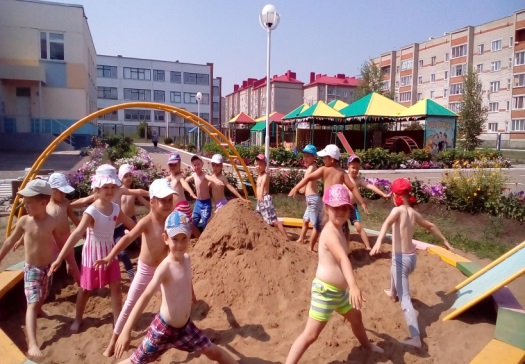 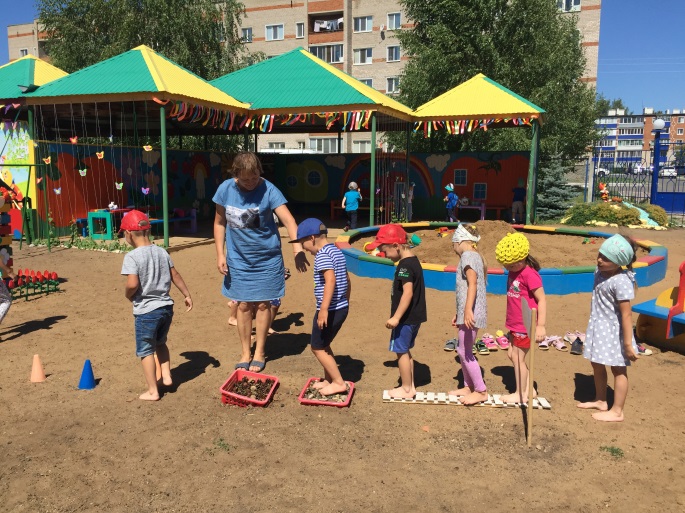 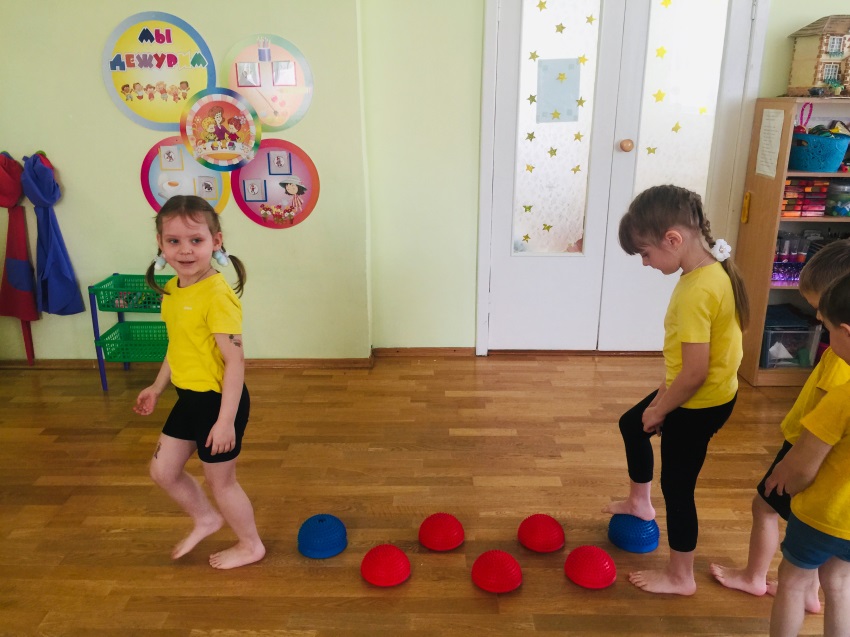 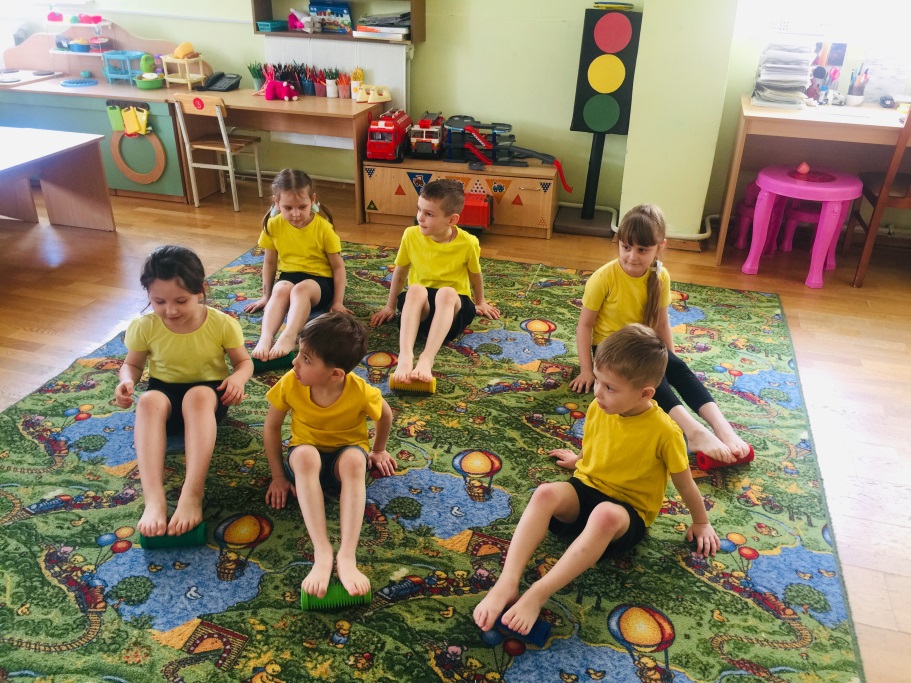 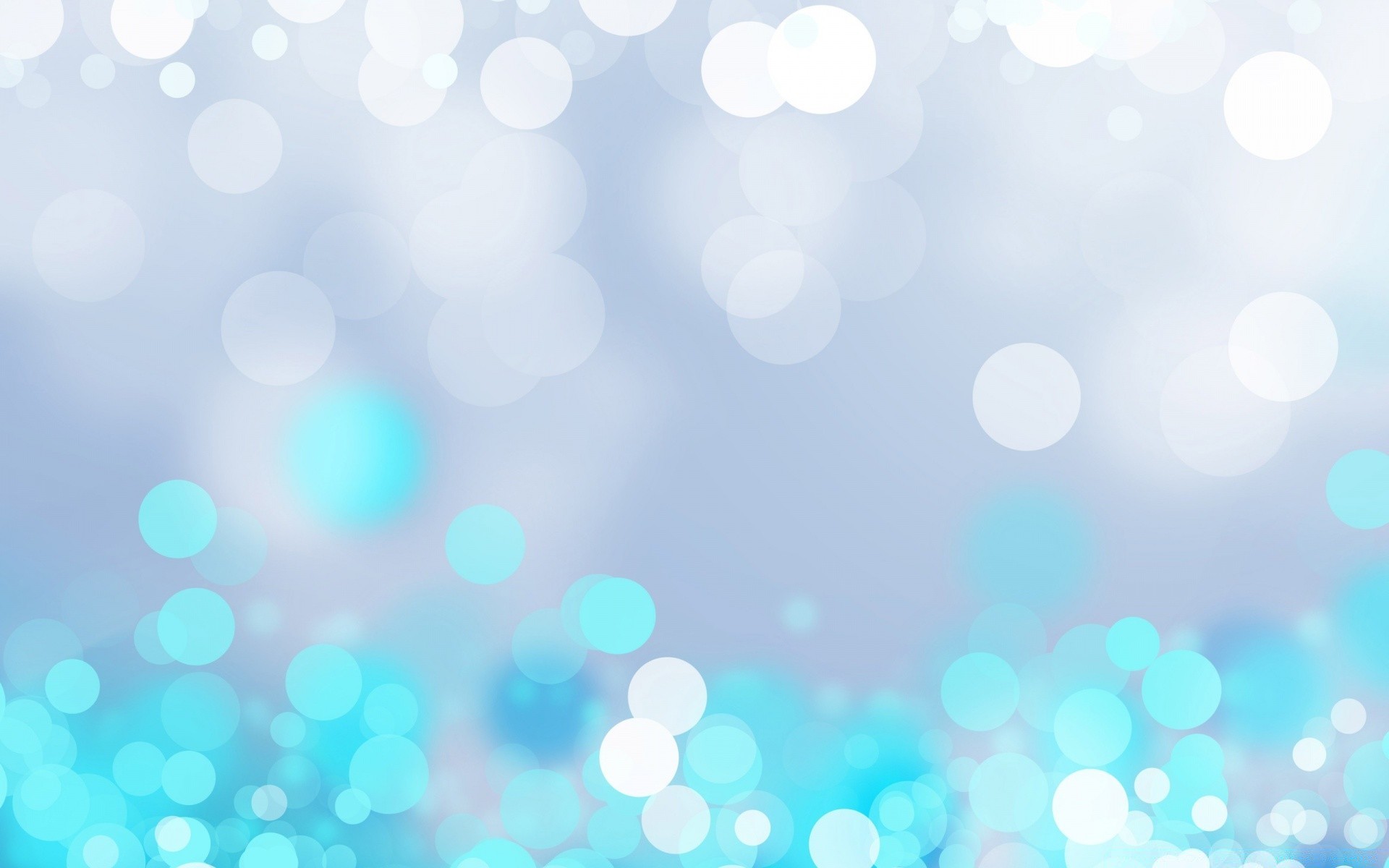 СОЗДАЮТСЯ КОМФОРТНЫЕ УСЛОВИЯ ДЛЯ ДВИГАТЕЛЬНОГО 
РЕЖИМА И РЕАЛИЗУЕТСЯ КОМПЛЕКСНАЯ СИСТЕМА 
ФИЗКУЛЬТУРНО-ОЗДОРОВИТЕЛЬНОЙ РАБОТЫ
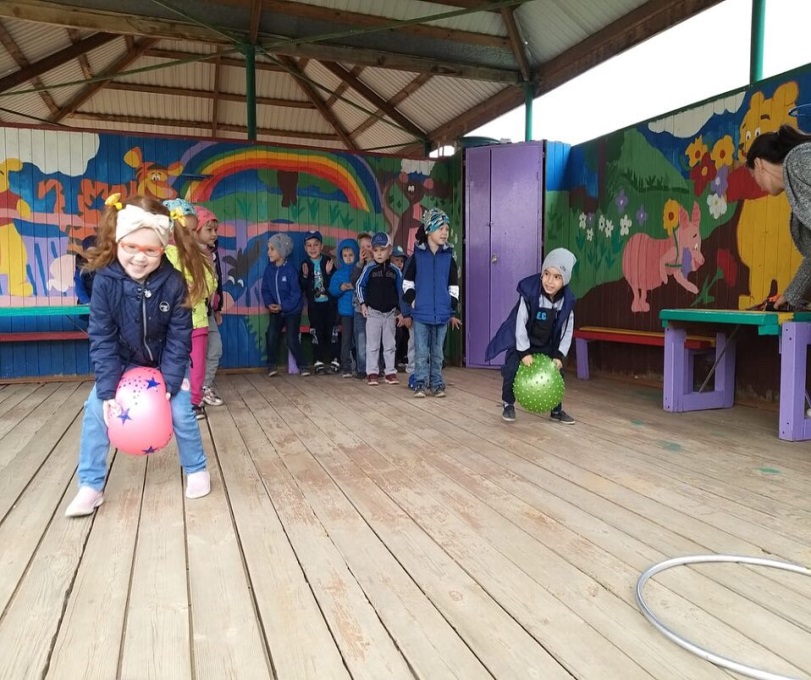 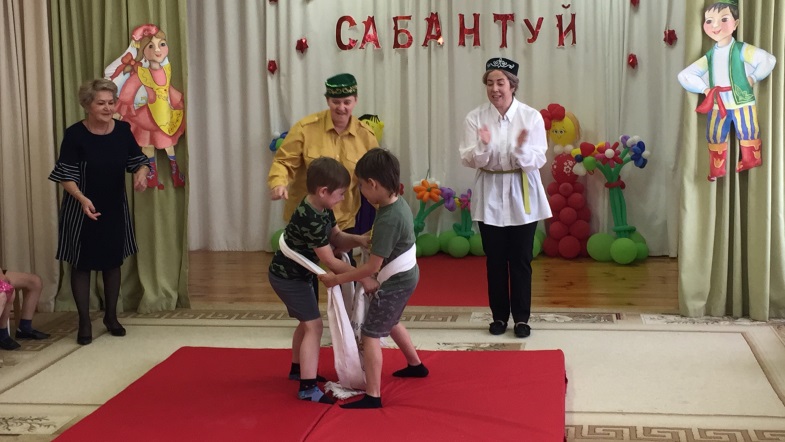 Для создания условий по сохранению, укреплению, формированию здоровья детей необходимо разумное сочетание оздоровительных и образовательных задач, что обеспечит развитие детей не в ущерб здоровью.
Растить детей сильными, здоровыми и эмоциональными задачи каждого дошкольного учреждения.
Работа проводится в системе, охватывающей все стороны физического воспитания: развитие двигательной активности, двигательных навыков, психофизических качеств.
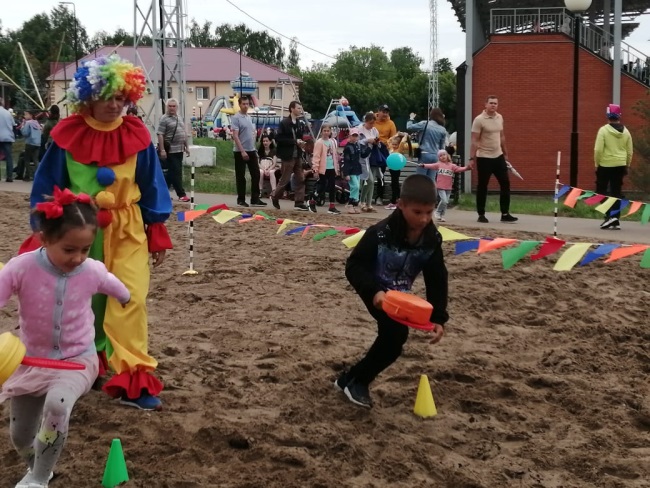 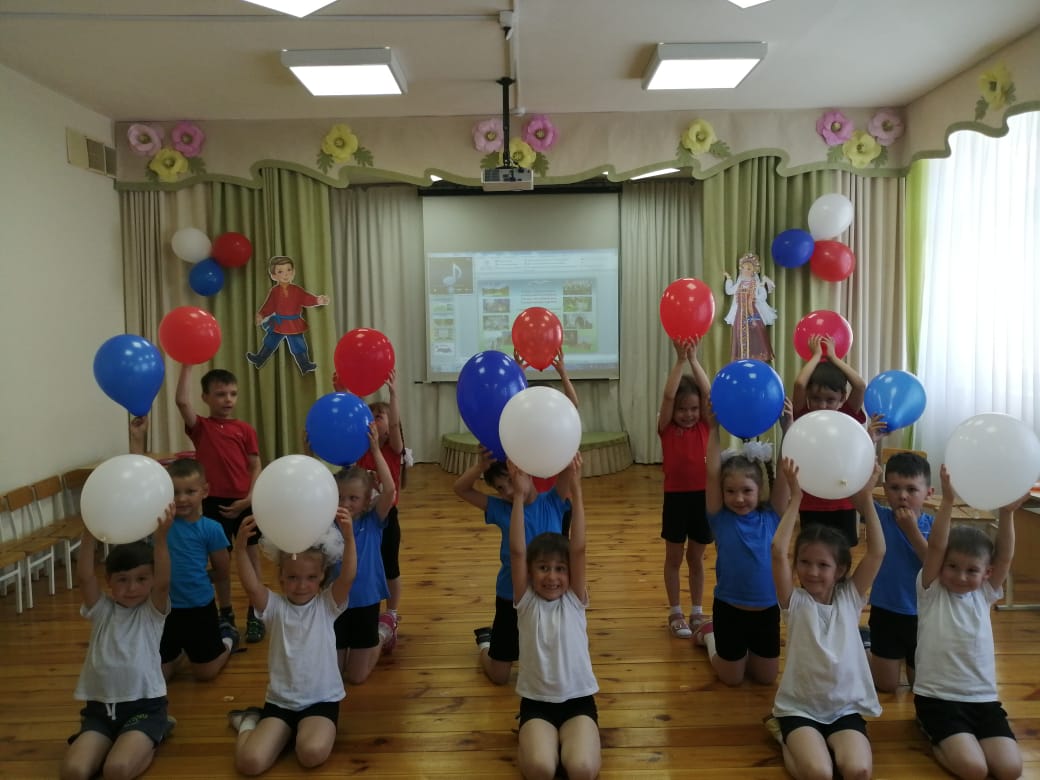 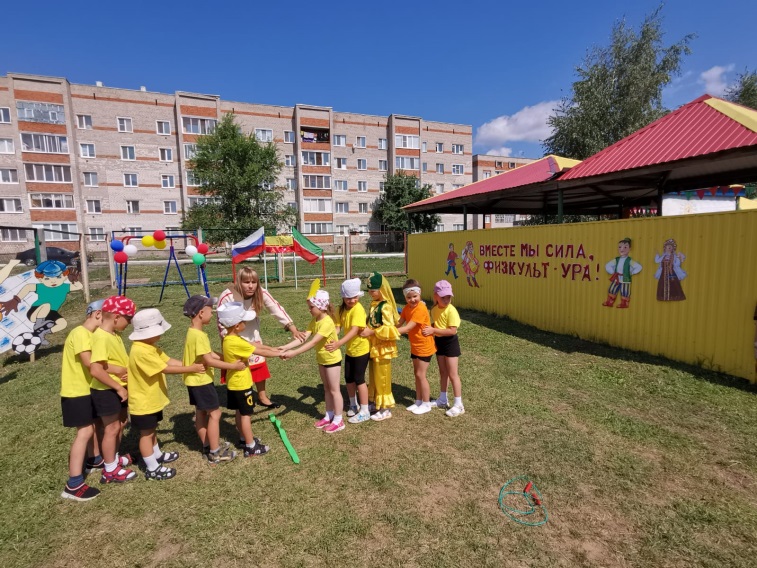 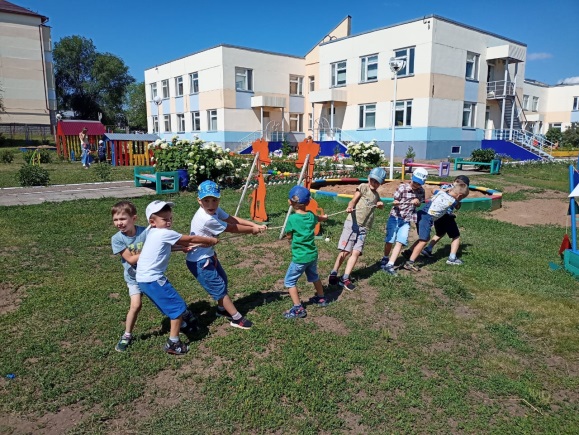 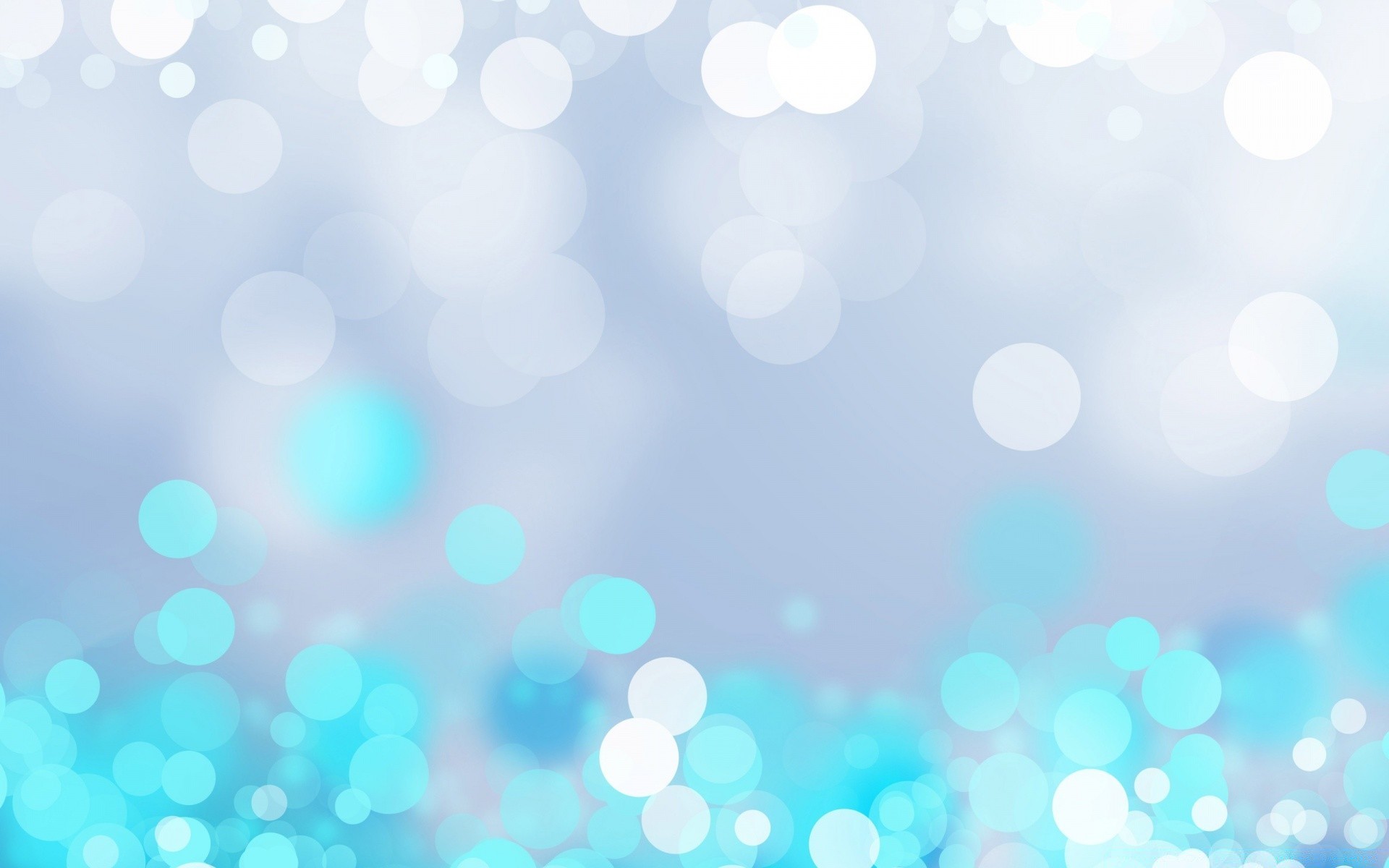 С ЦЕЛЬЮ УКРЕПЛЕНИЯ ЗДОРОВЬЯ, ПРОФИЛАКТИКИ ПРОСТУДНЫХ 
И ИНЫХ ЗАБОЛЕВАНИЙ, В ДЕТСКОМ САДУ ПРОВОДИТСЯ ПЛАНОМЕРНАЯ И КОМПЛЕКСНАЯ РАБОТА
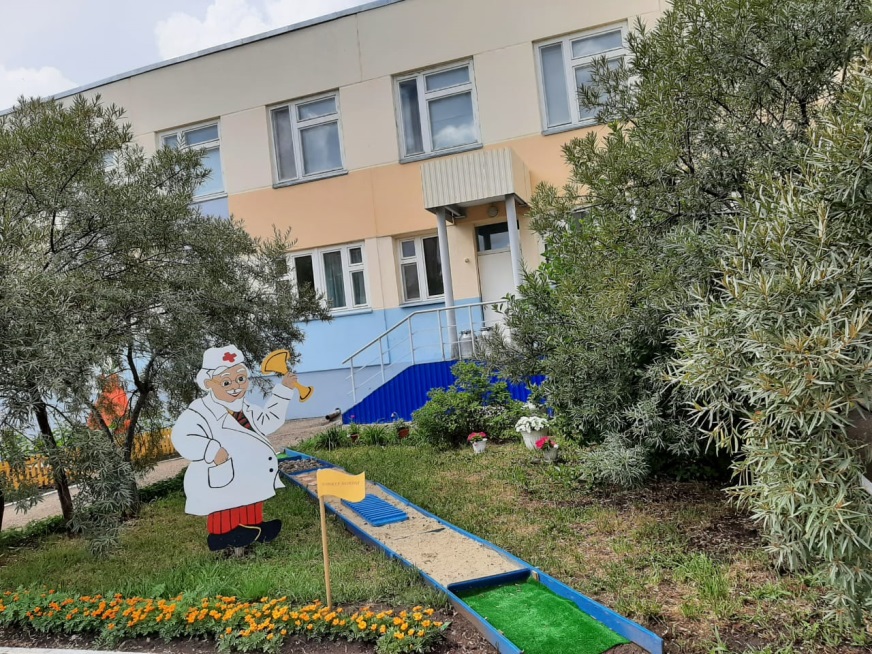 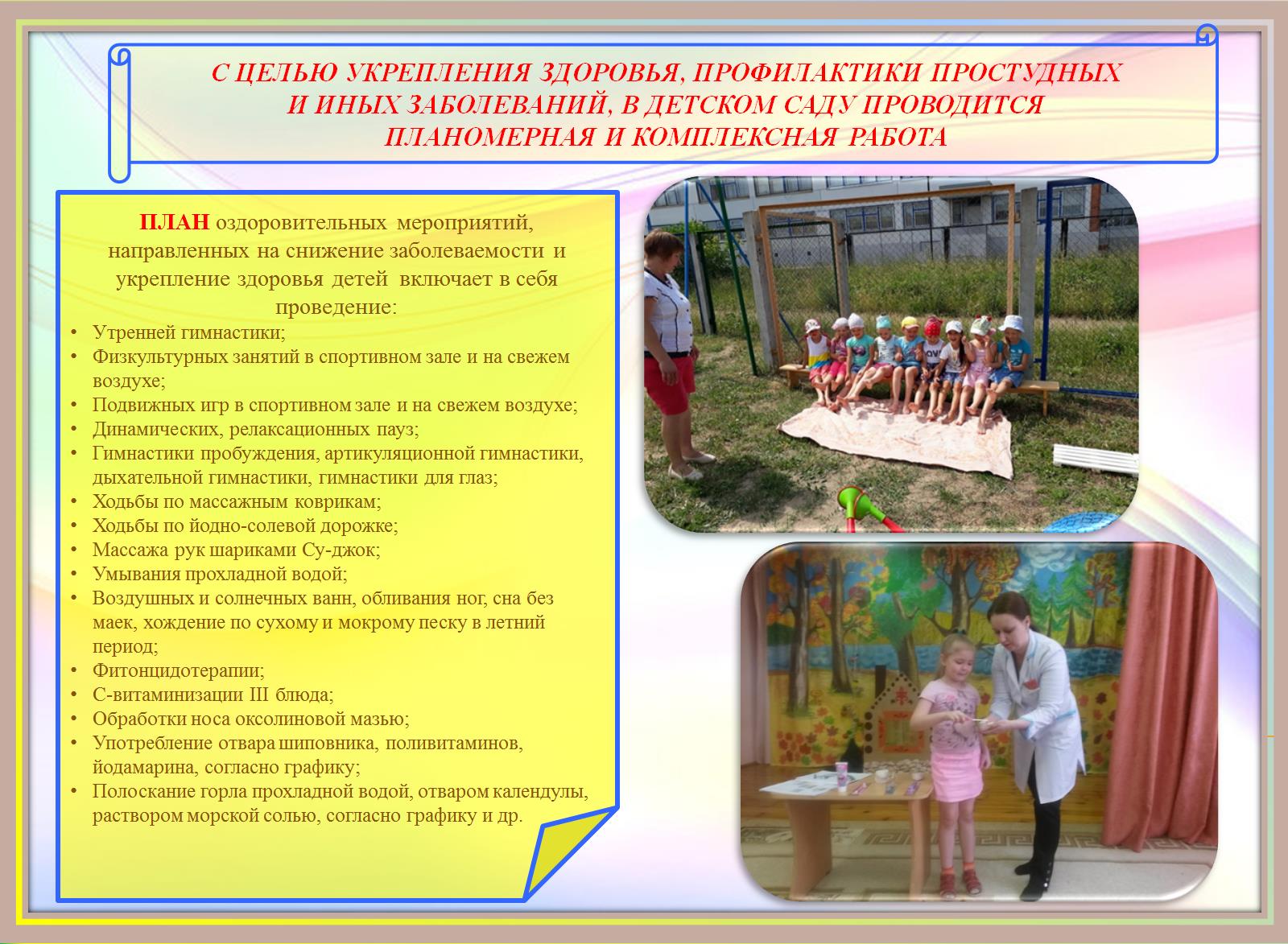 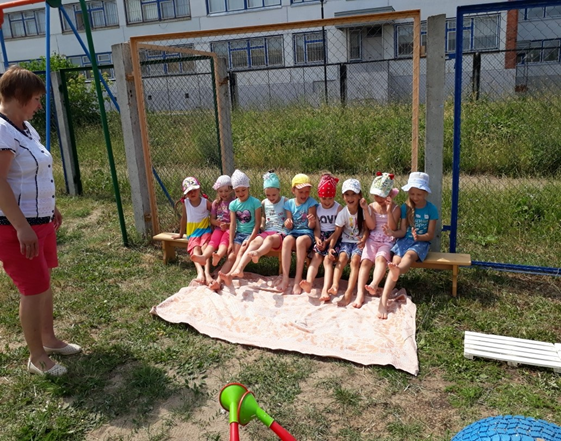 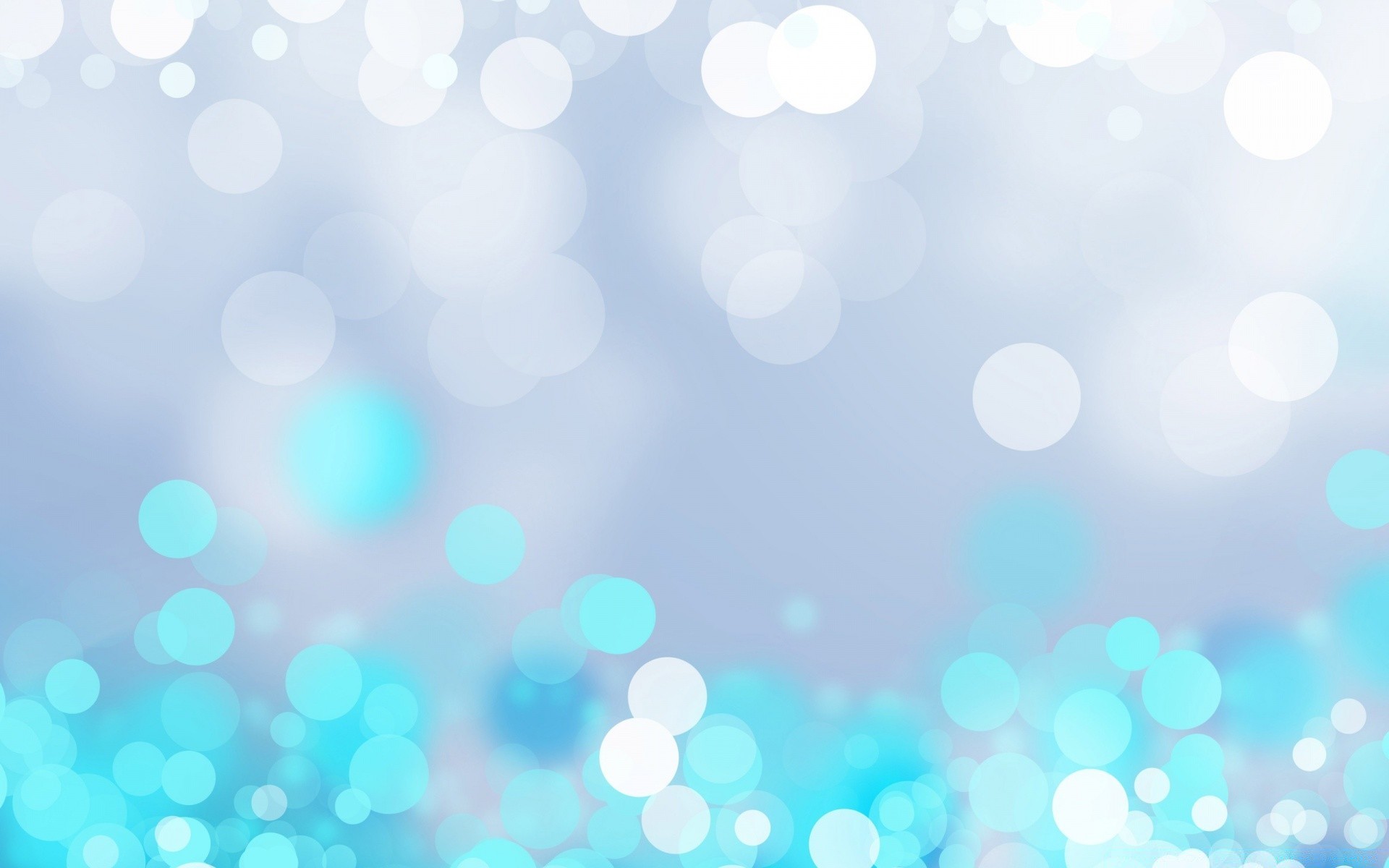 С ЦЕЛЬЮ УКРЕПЛЕНИЯ ЗДОРОВЬЯ, ПРОФИЛАКТИКИ ПРОСТУДНЫХ 
И ИНЫХ ЗАБОЛЕВАНИЙ, В ДЕТСКОМ САДУ ПРОВОДИТСЯ ПЛАНОМЕРНАЯ И КОМПЛЕКСНАЯ РАБОТА
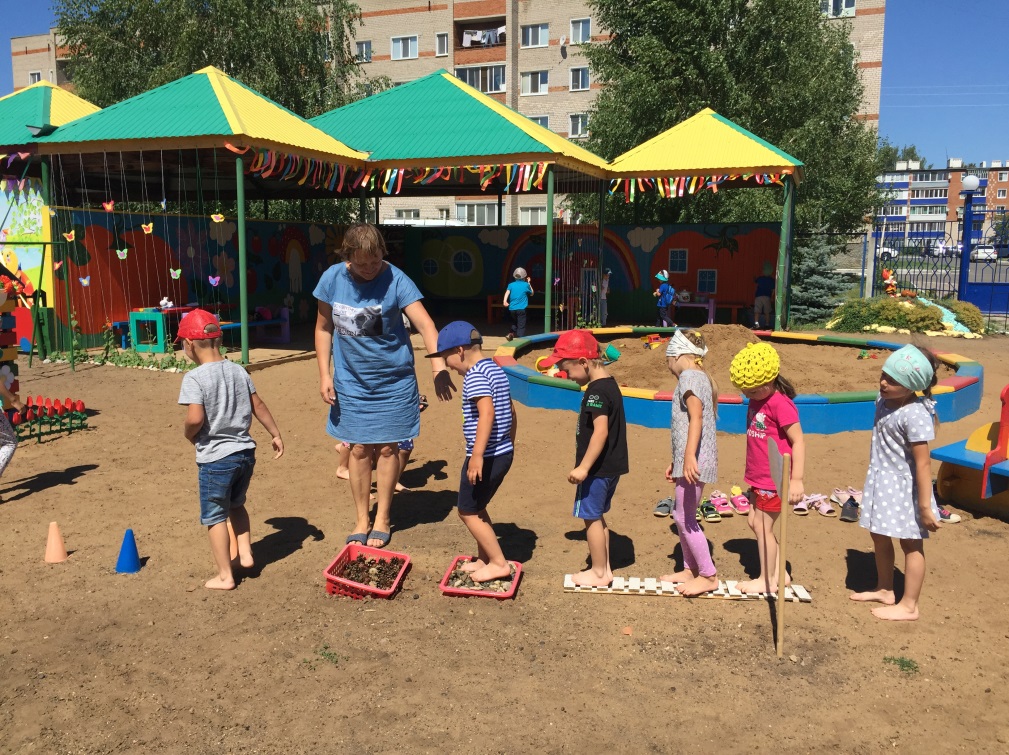 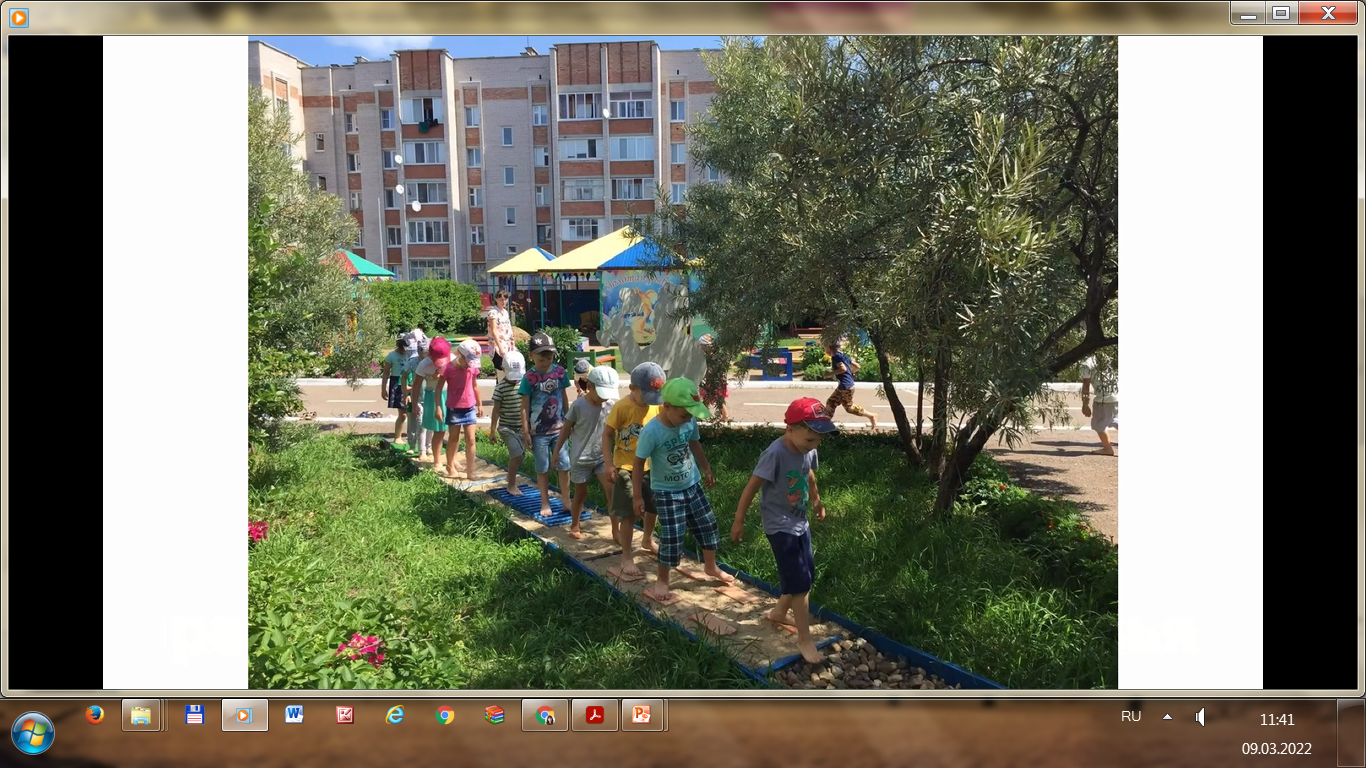 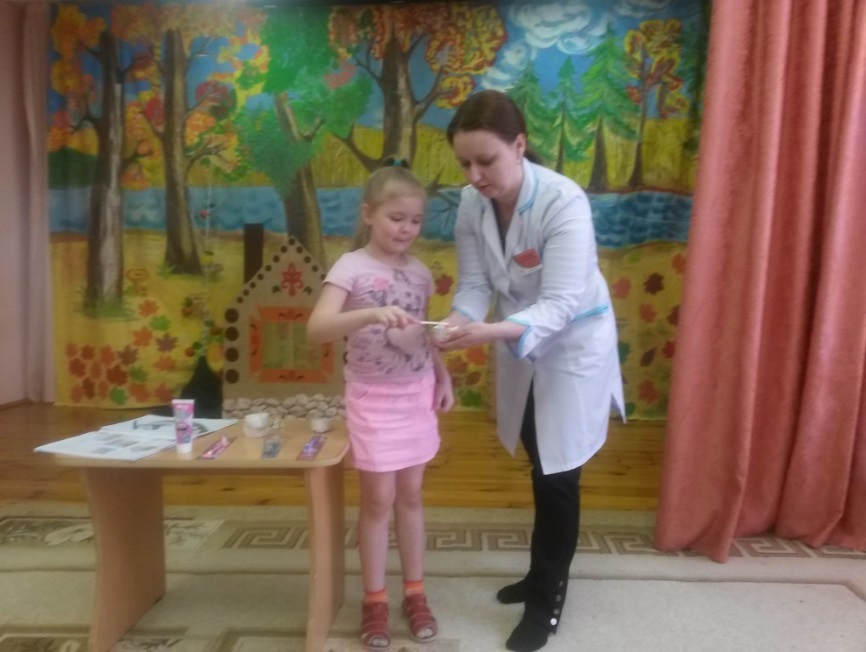 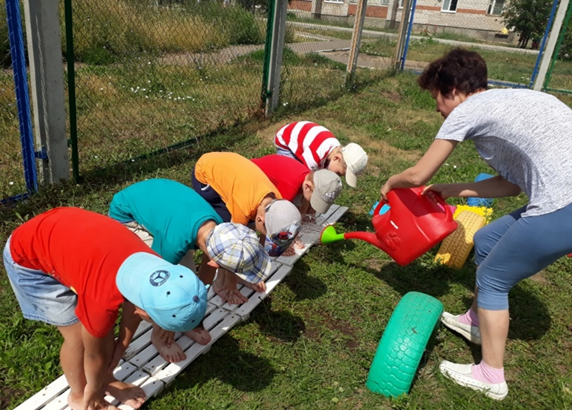 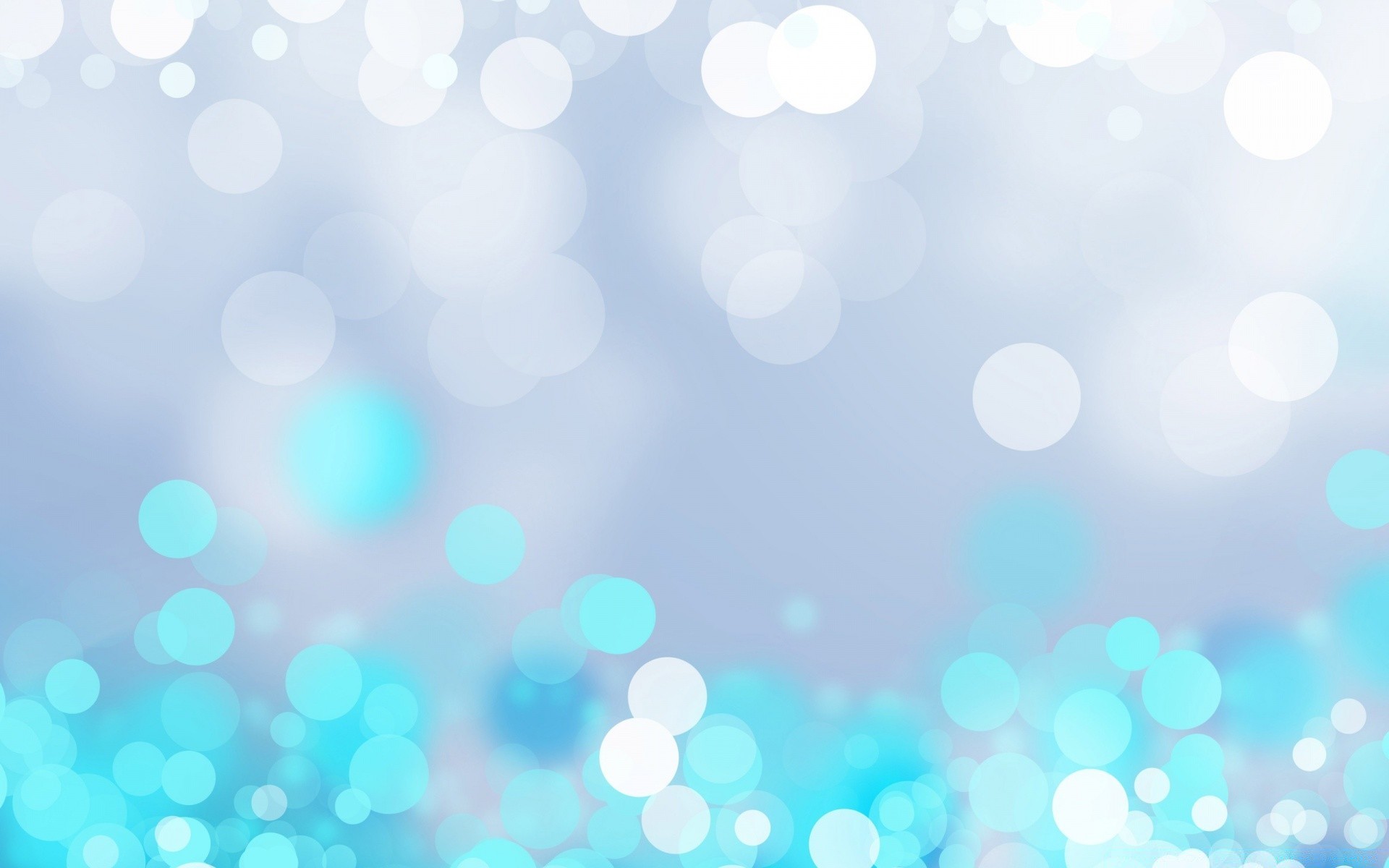 СИСТЕМА КОМПЛЕКСНОЙ РАБОТЫ
 ПО СОХРАНЕНИЮ И УКРЕПЛЕНИЮ ЗДОРОВЬЯ В ДОУ
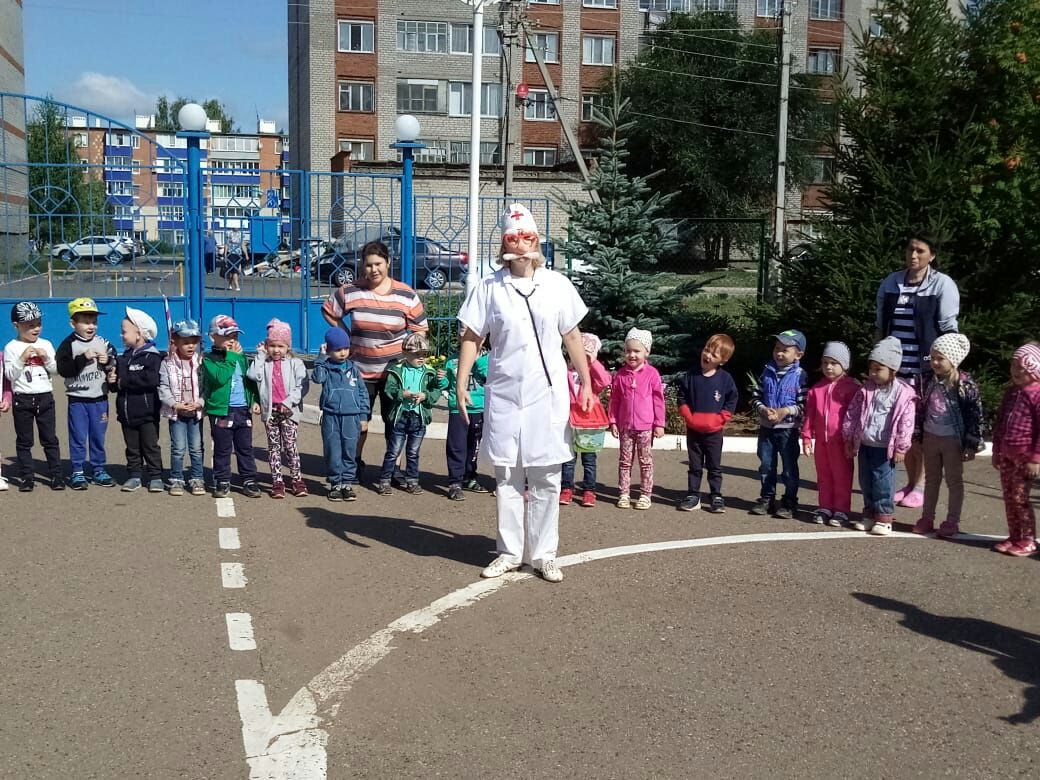 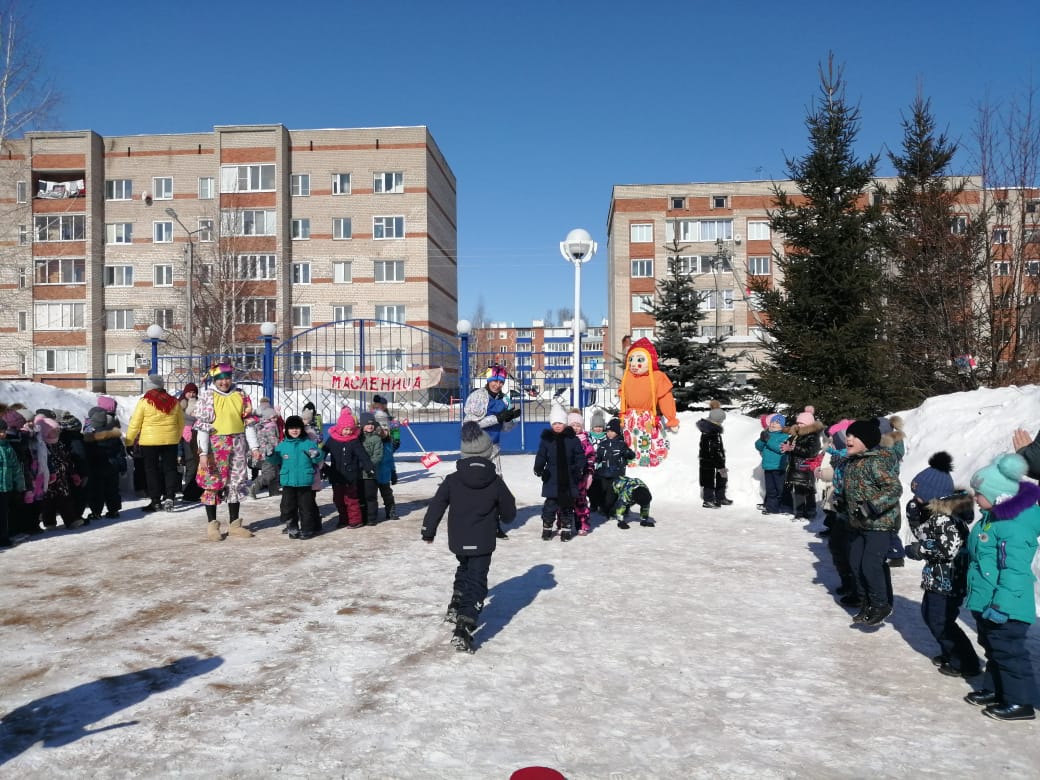 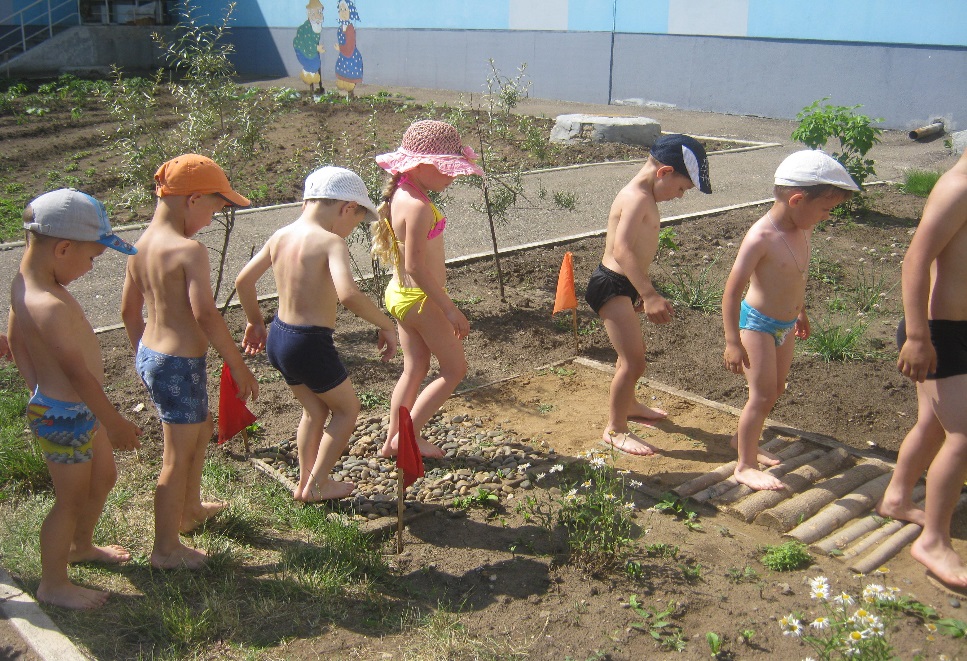 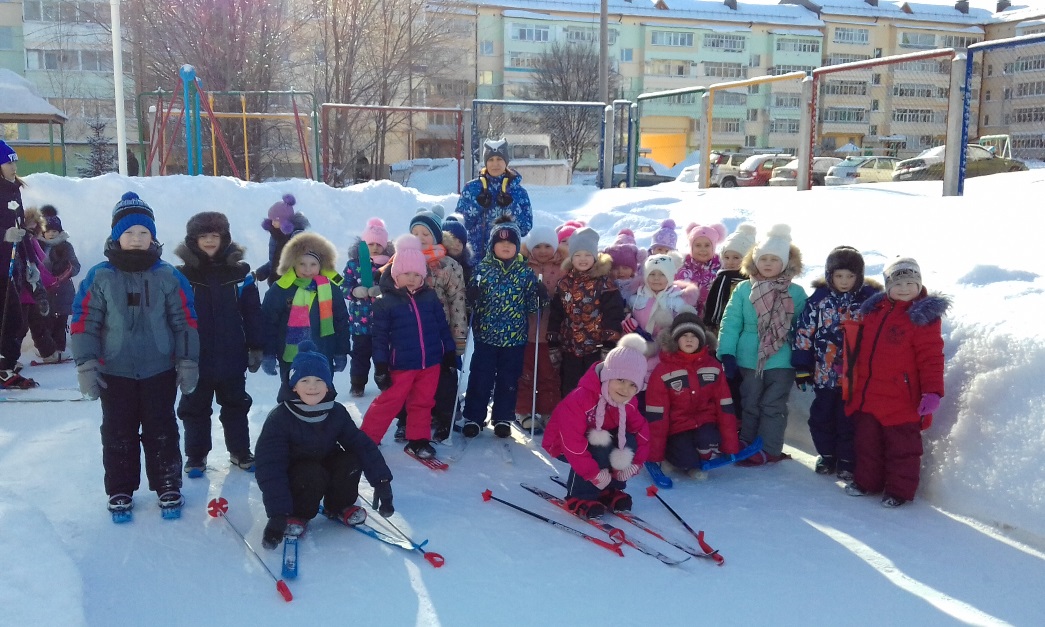 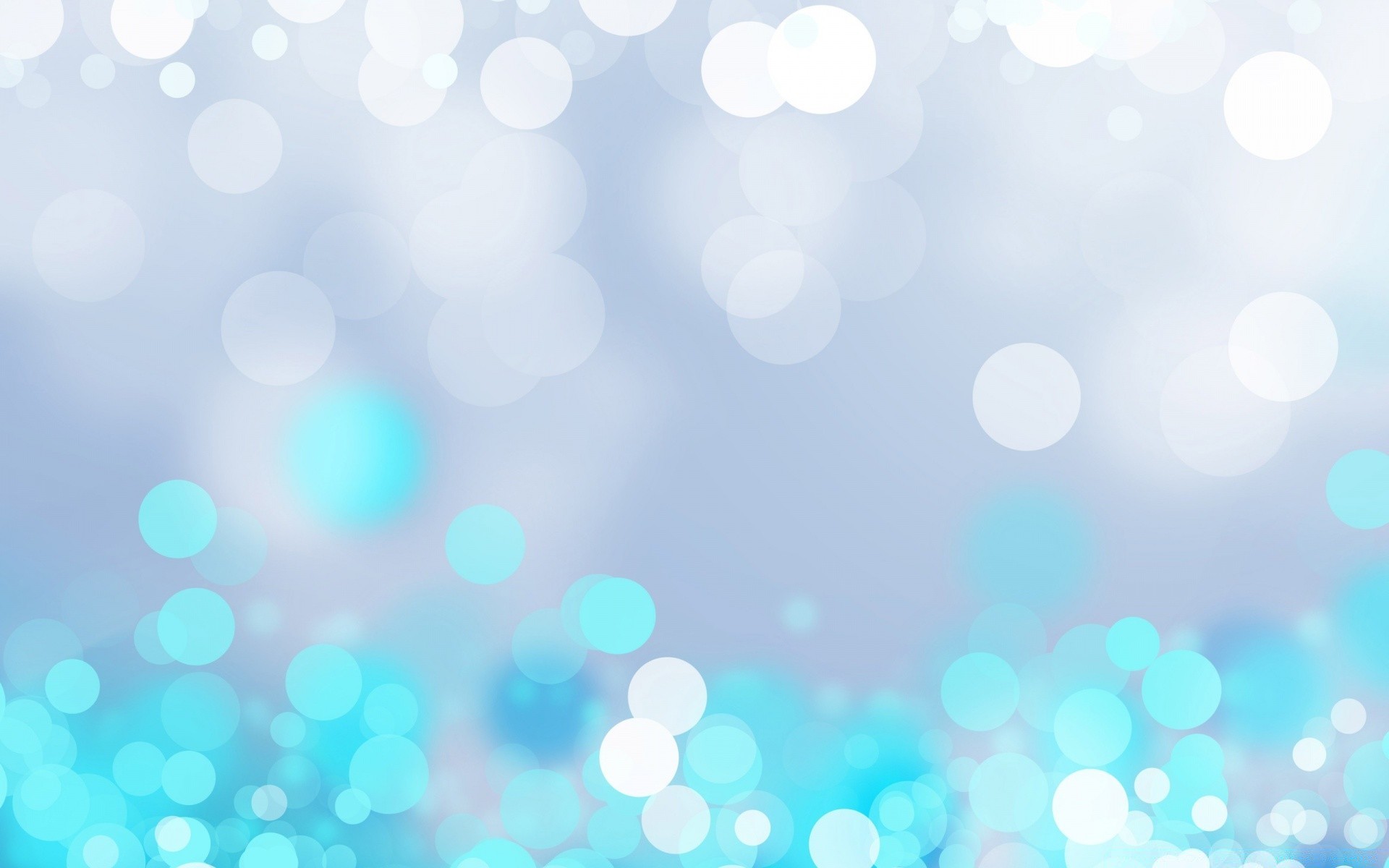 СИСТЕМА КОМПЛЕКСНОЙ РАБОТЫ
 ПО СОХРАНЕНИЮ И УКРЕПЛЕНИЮ ЗДОРОВЬЯ В ДОУ
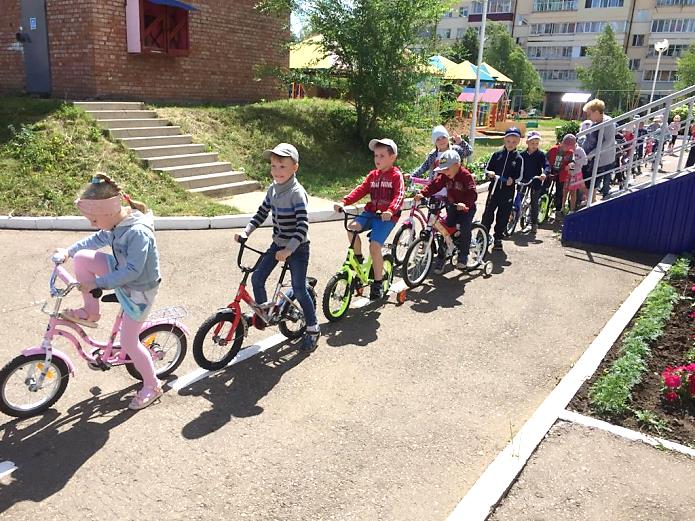 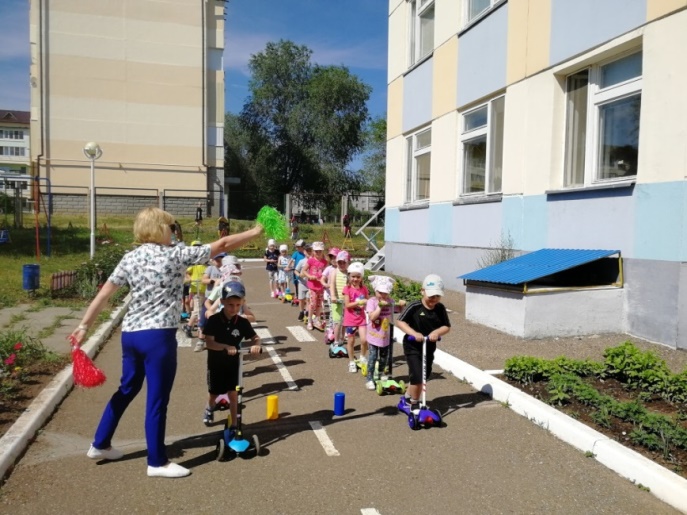 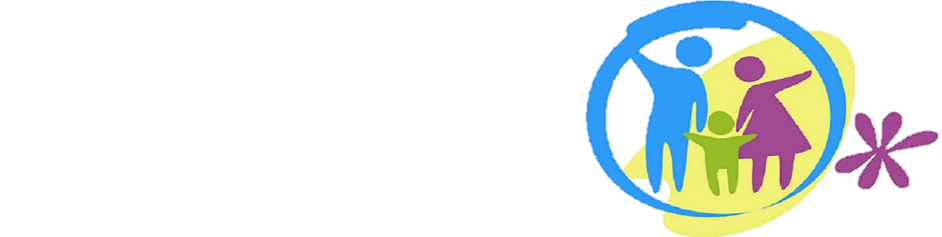 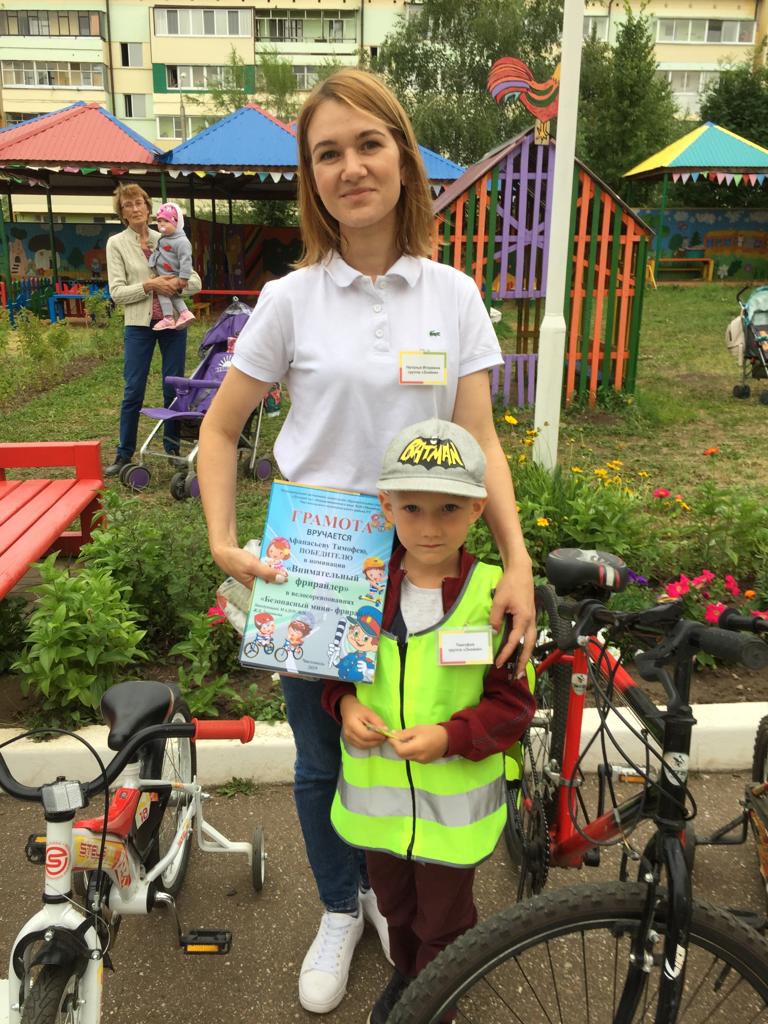 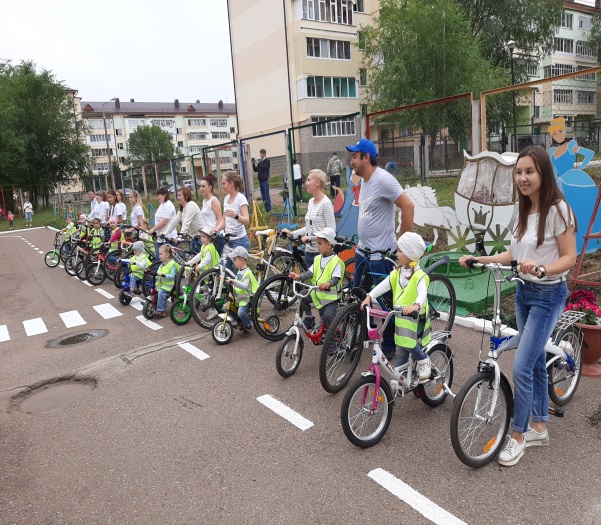 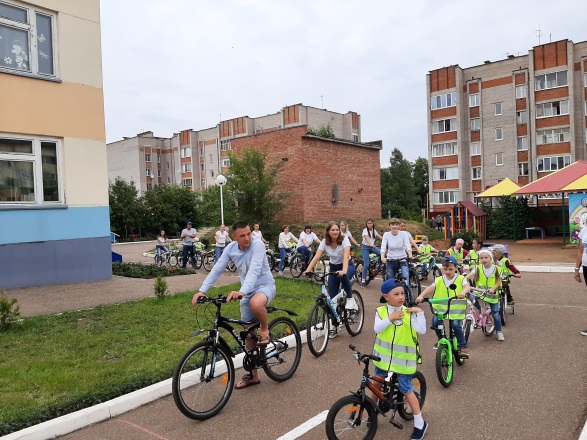 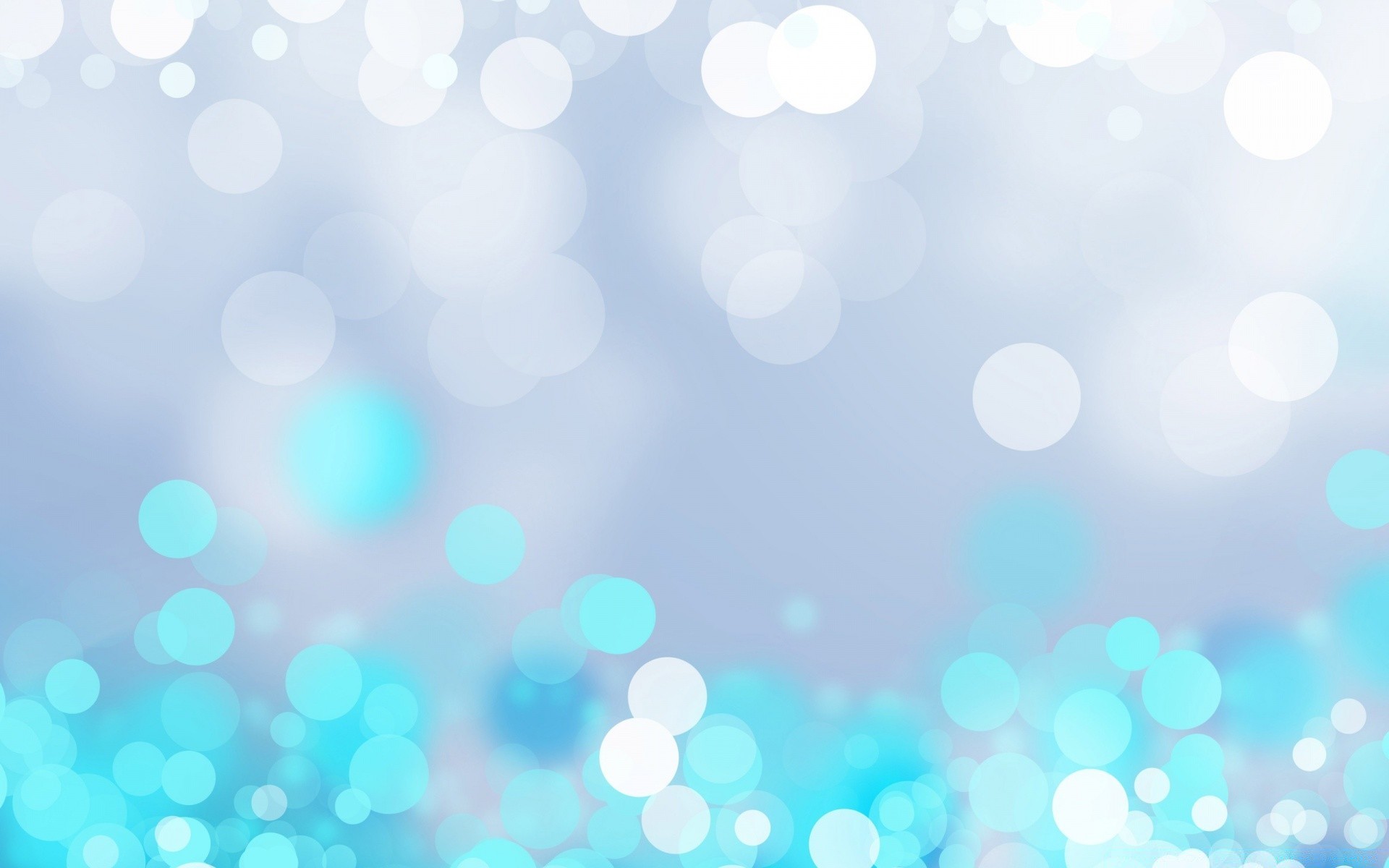 СИСТЕМА КОМПЛЕКСНОЙ РАБОТЫ
 ПО СОХРАНЕНИЮ И УКРЕПЛЕНИЮ ЗДОРОВЬЯ В ДОУ
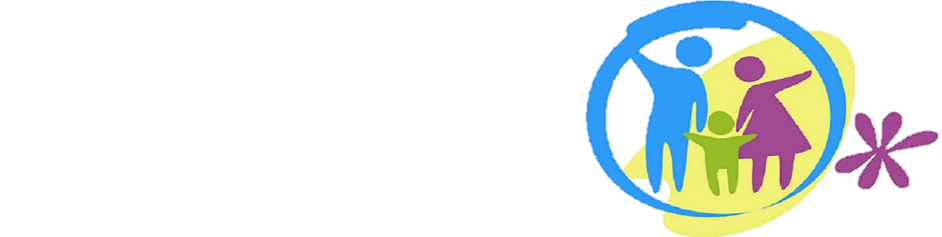 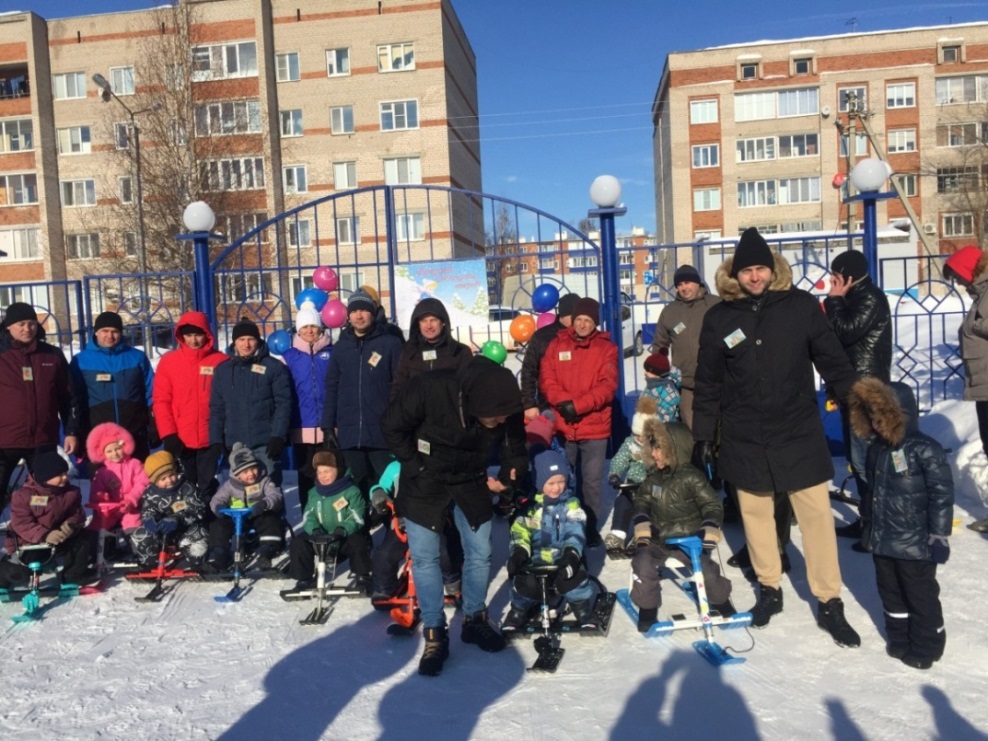 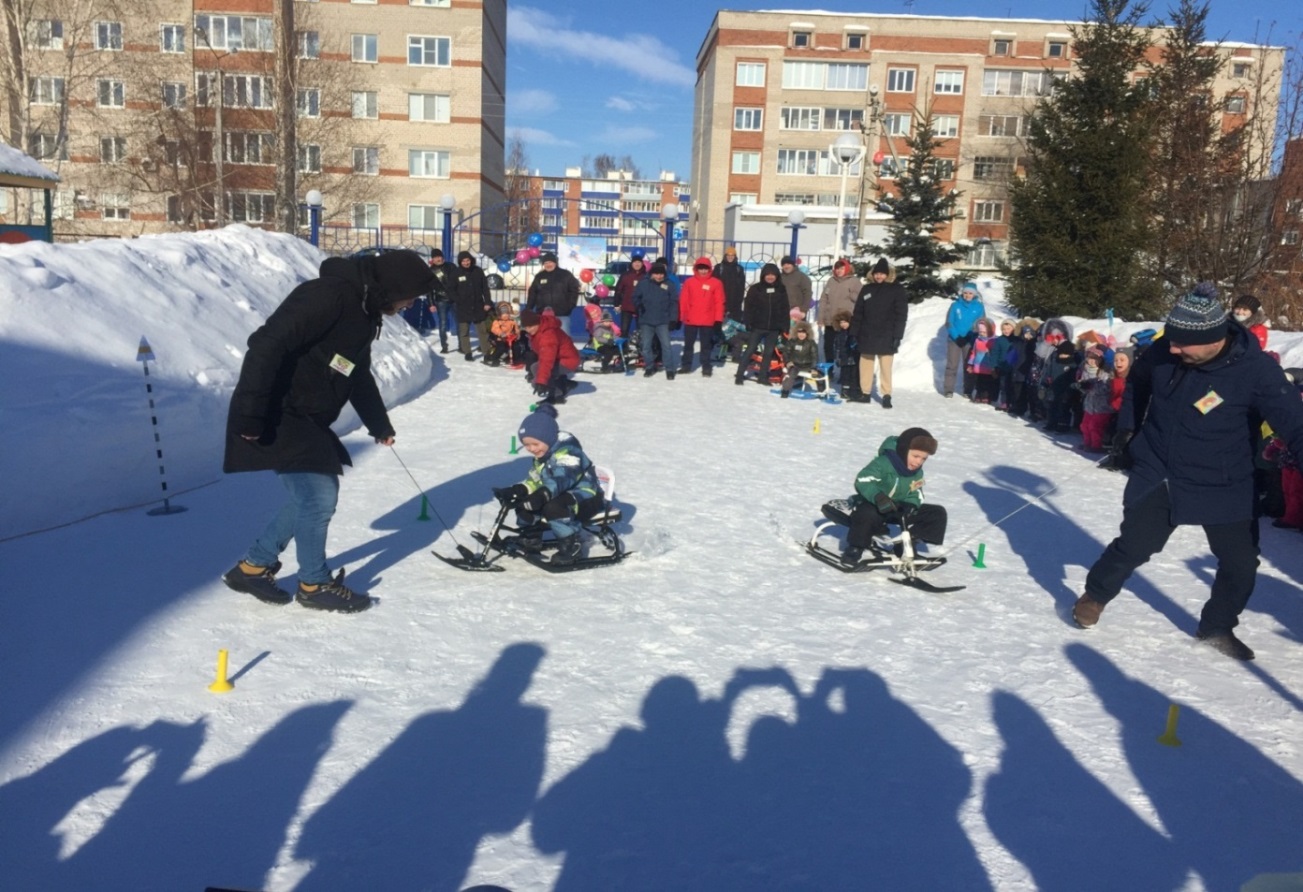 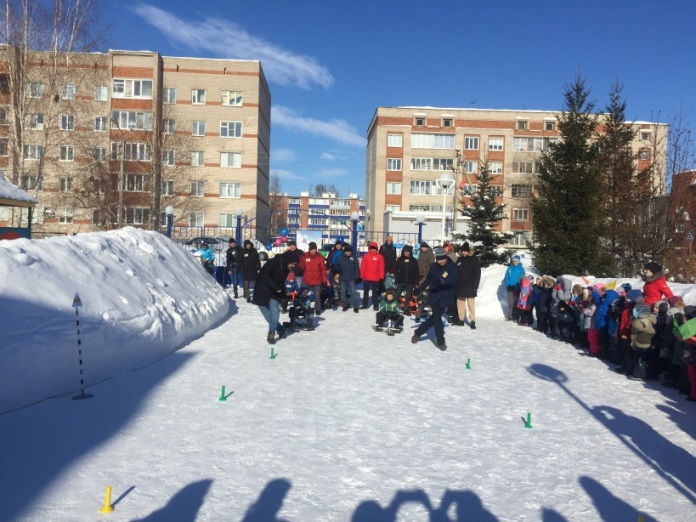 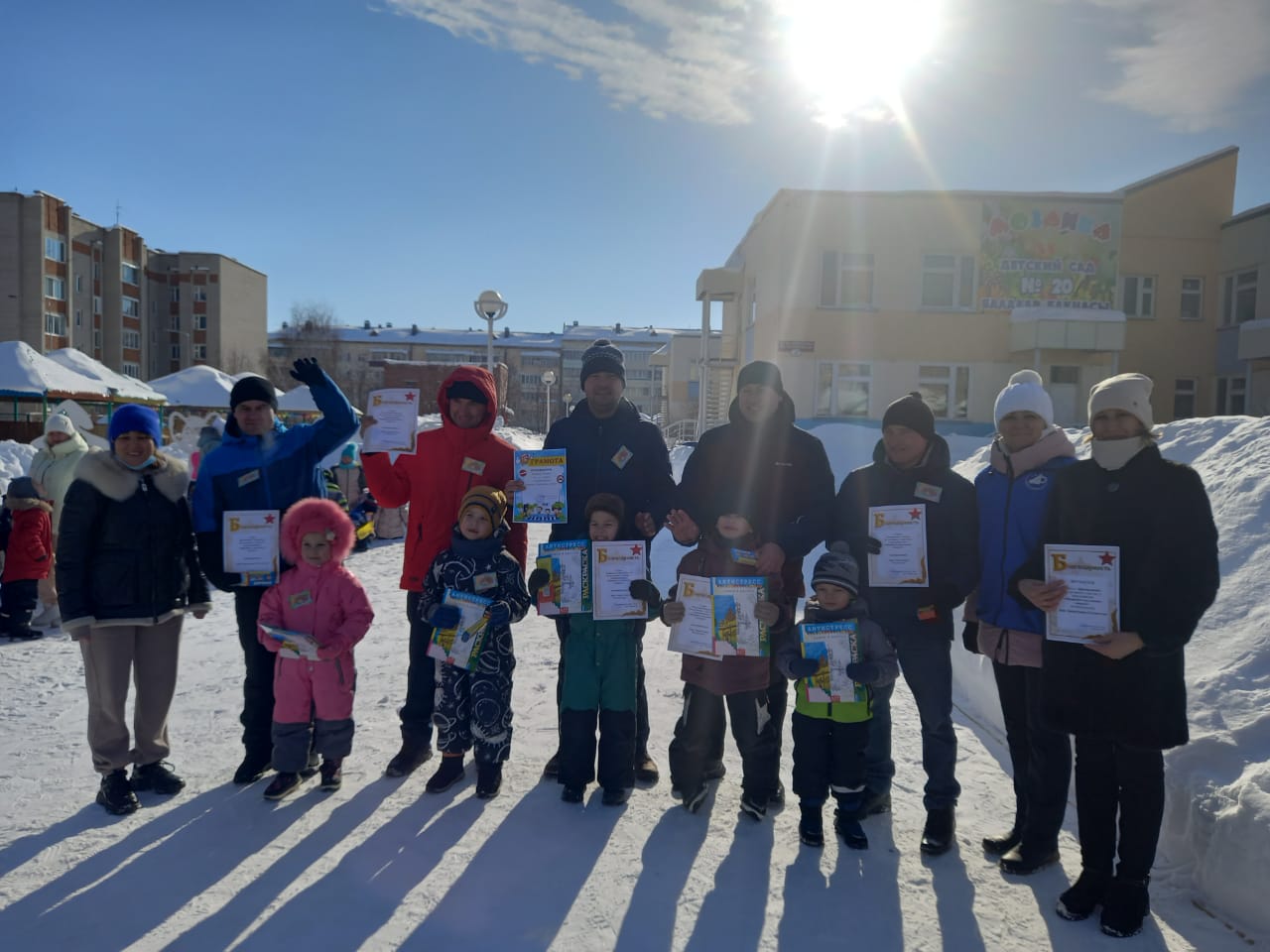 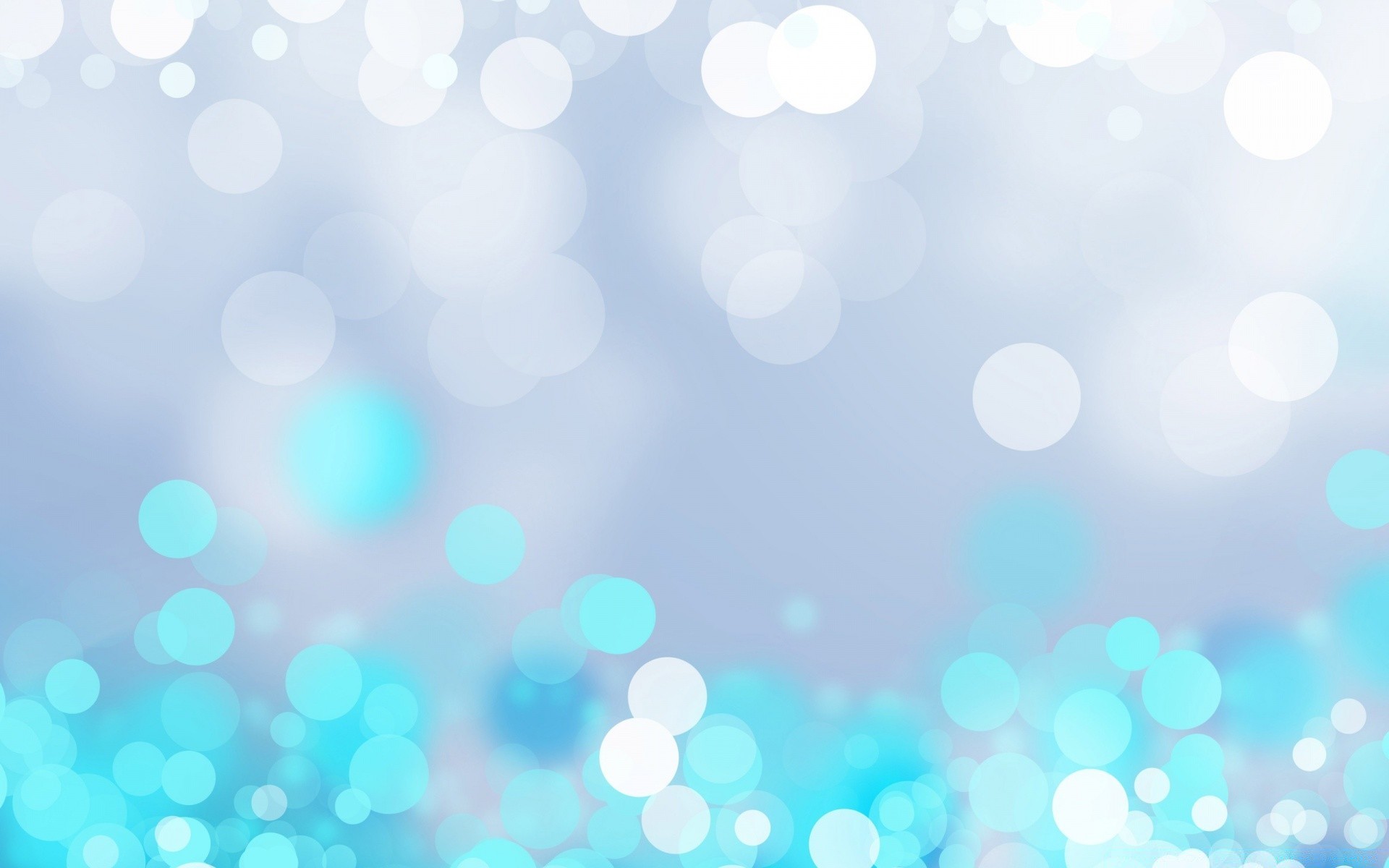 СИСТЕМА КОМПЛЕКСНОЙ РАБОТЫ
 ПО СОХРАНЕНИЮ И УКРЕПЛЕНИЮ ЗДОРОВЬЯ В ДОУ
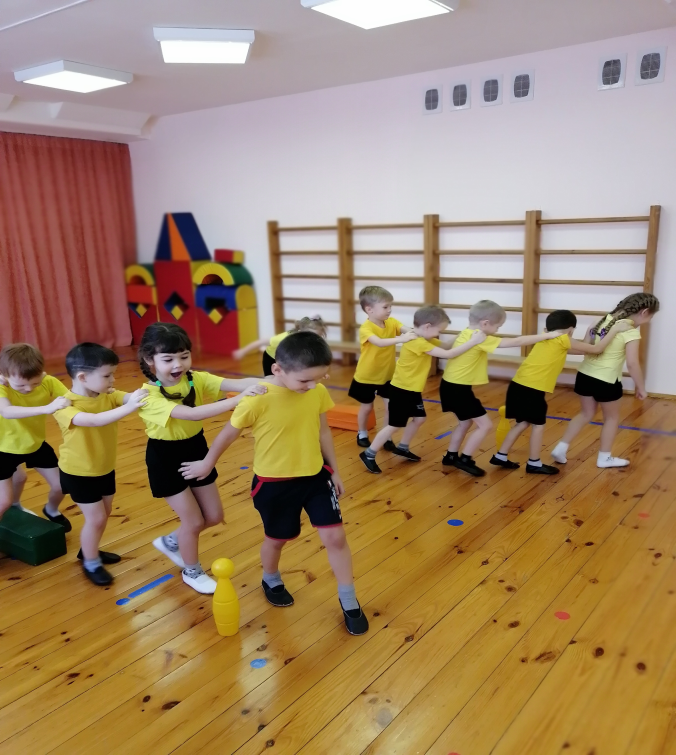 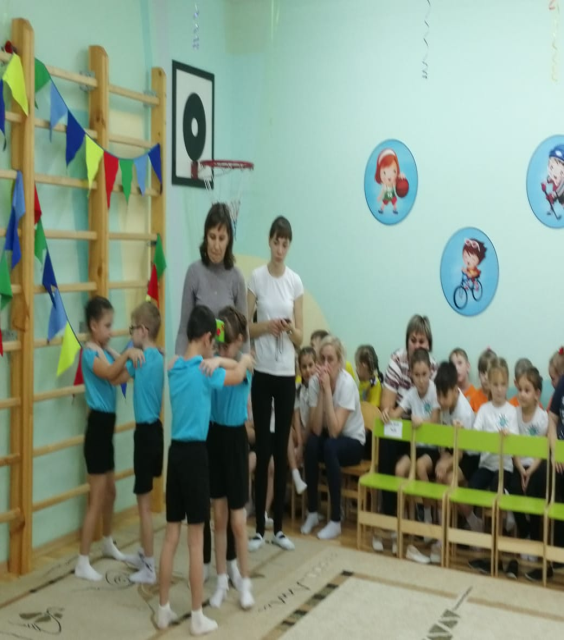 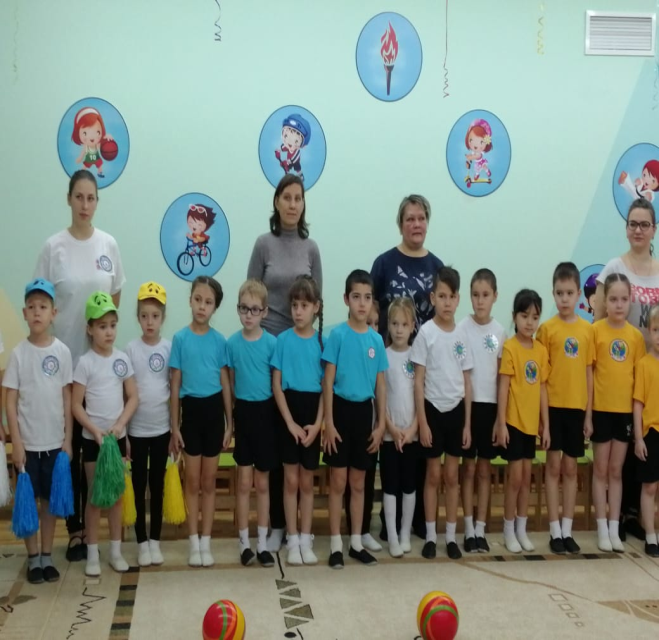 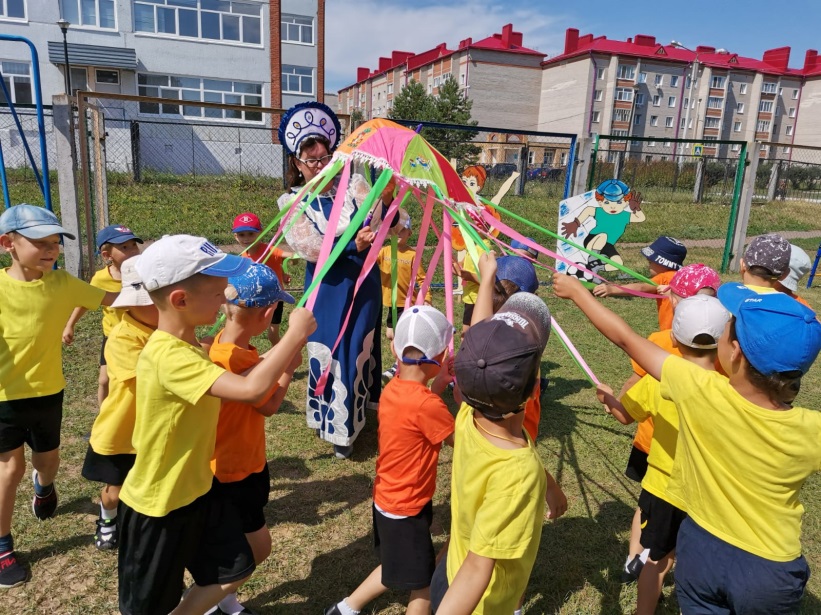 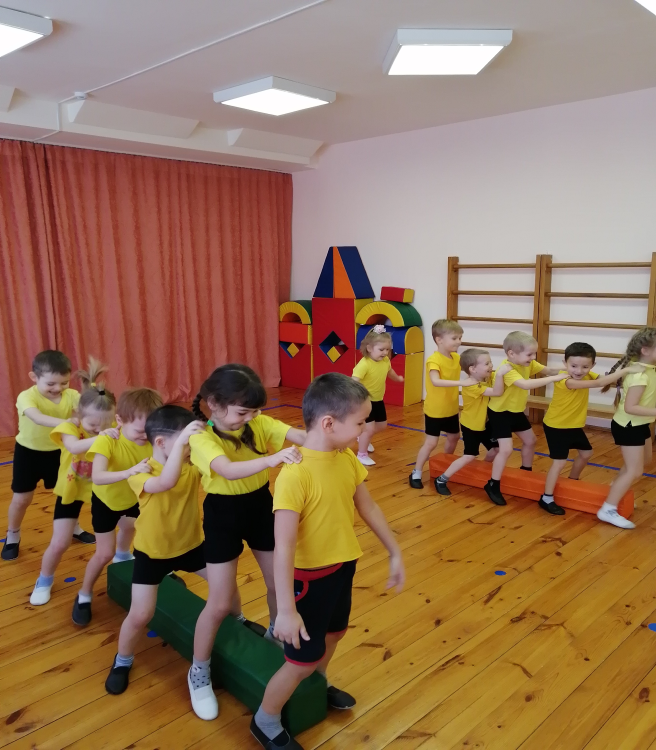 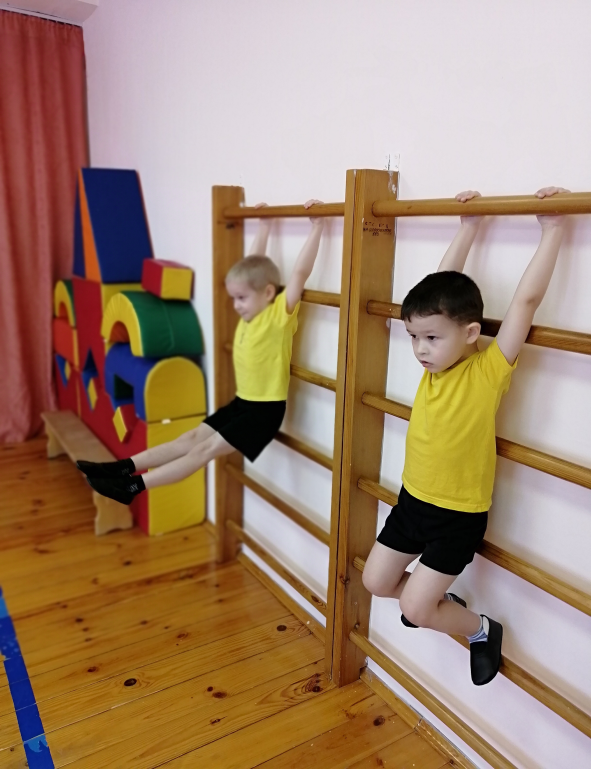 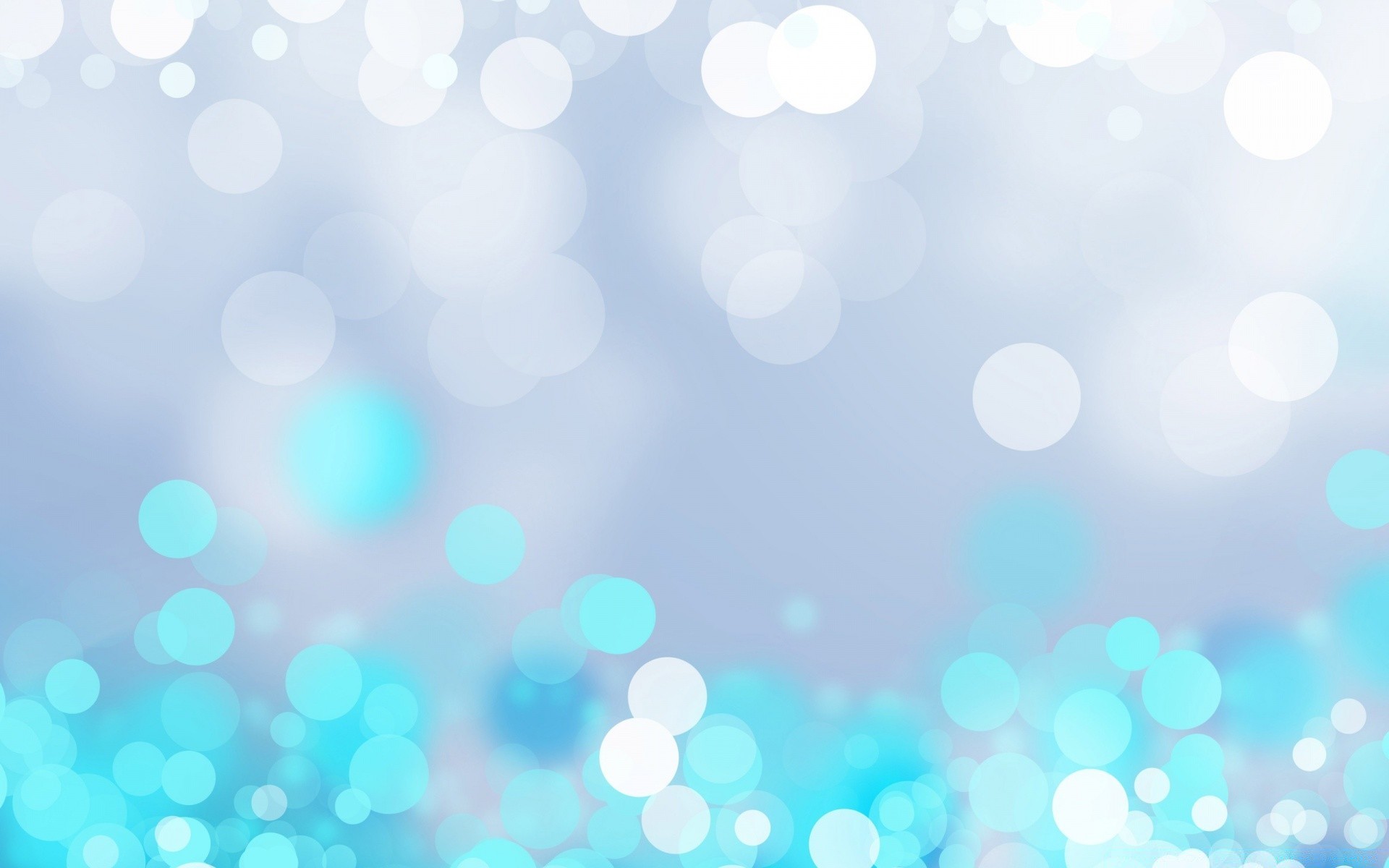 СИСТЕМА КОМПЛЕКСНОЙ РАБОТЫ
 ПО СОХРАНЕНИЮ И УКРЕПЛЕНИЮ ЗДОРОВЬЯ В ДОУ
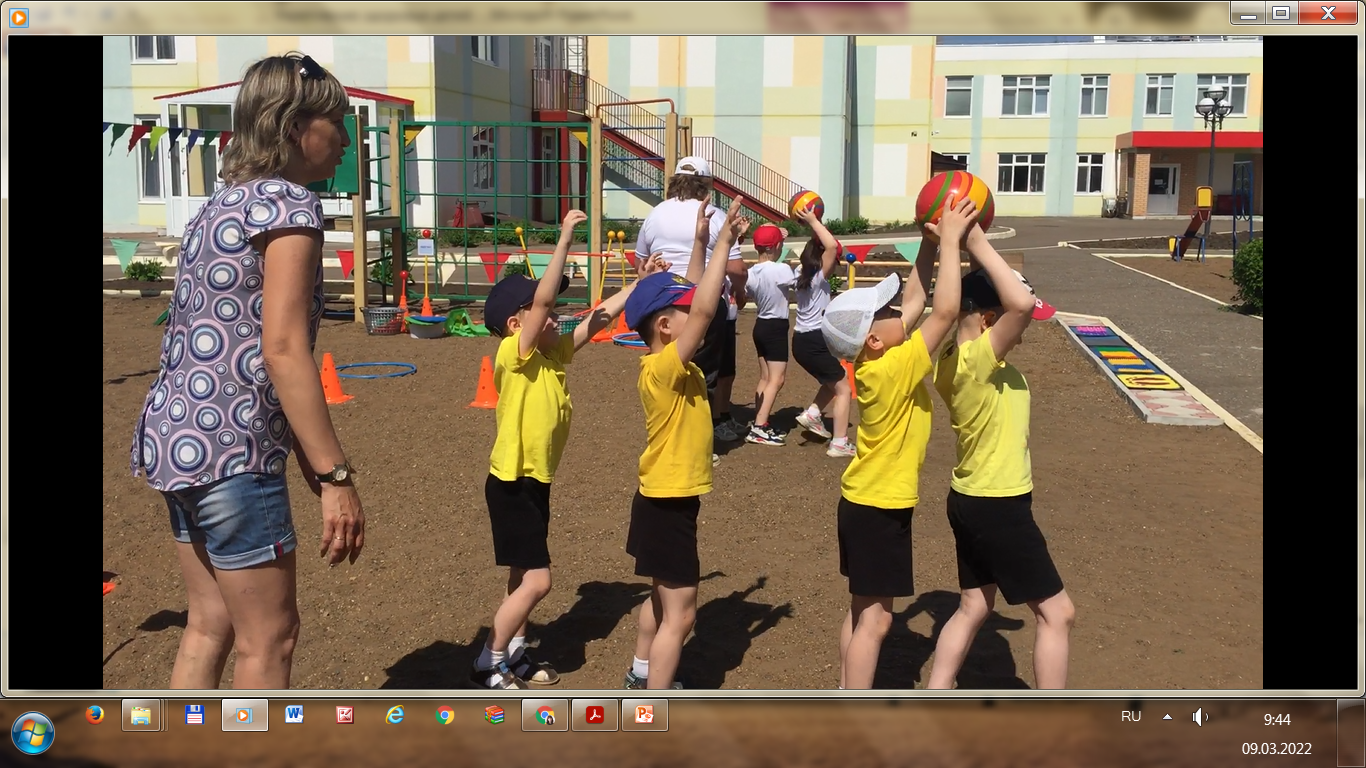 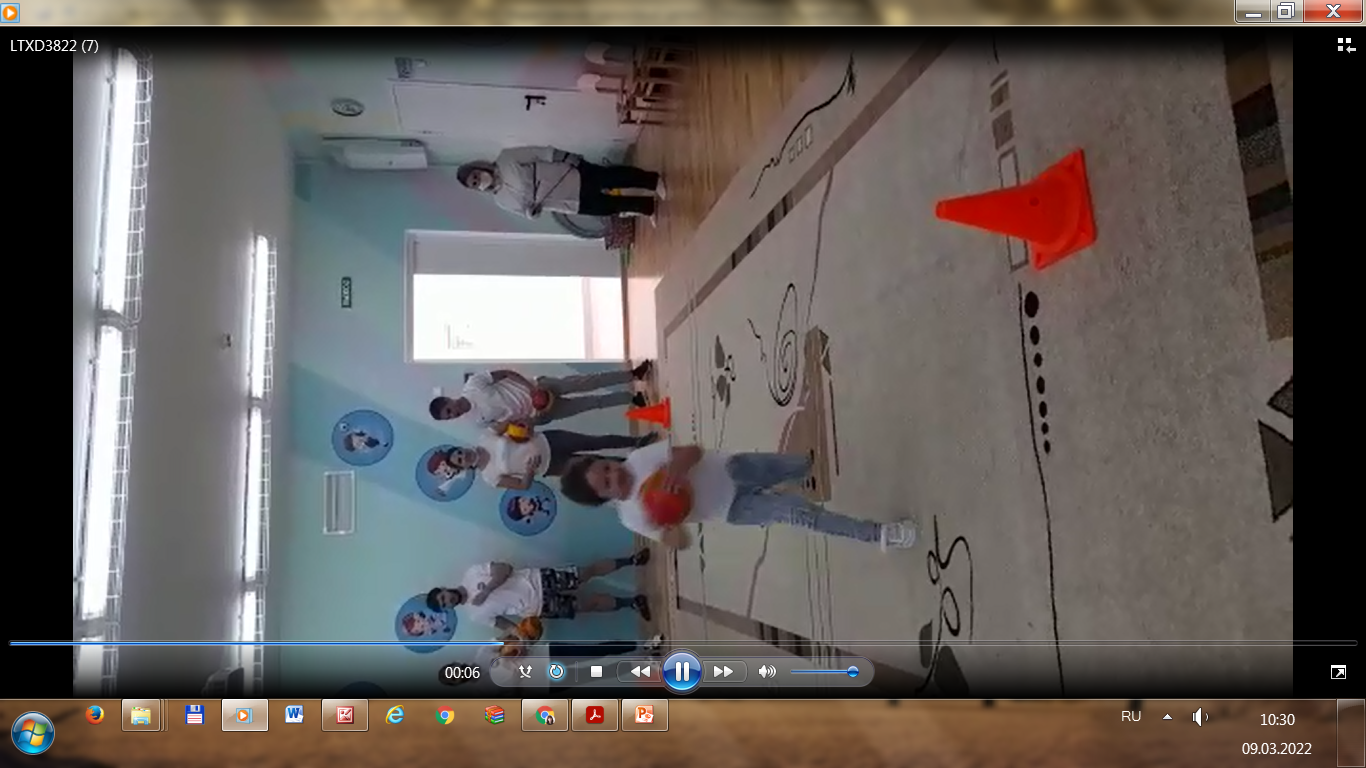 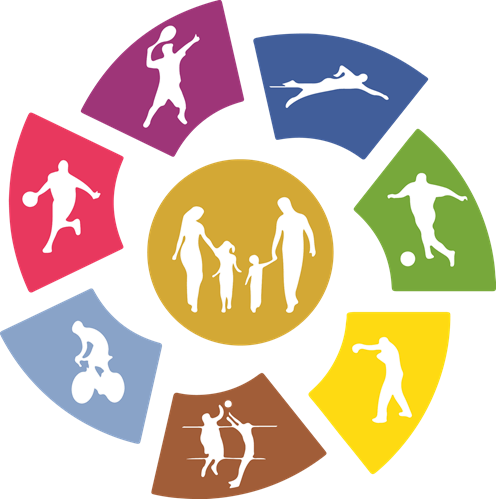 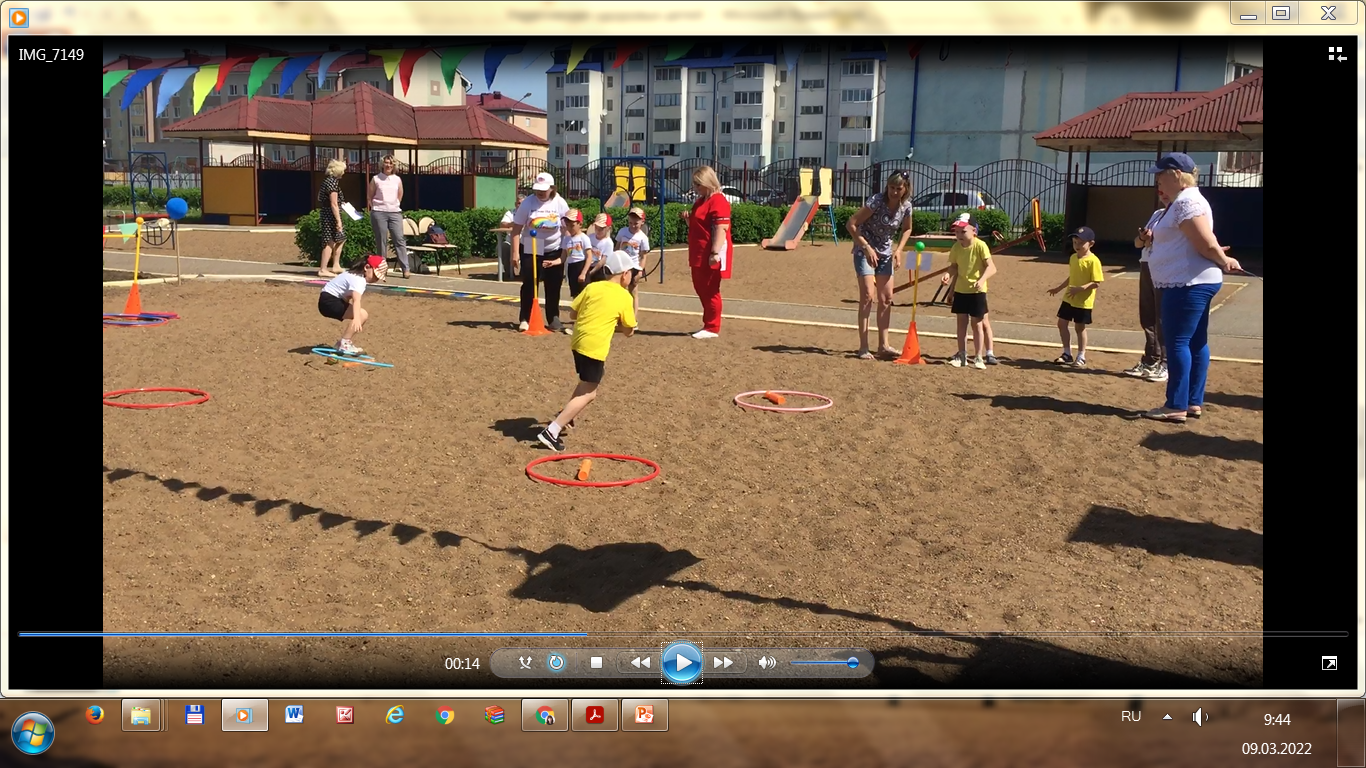 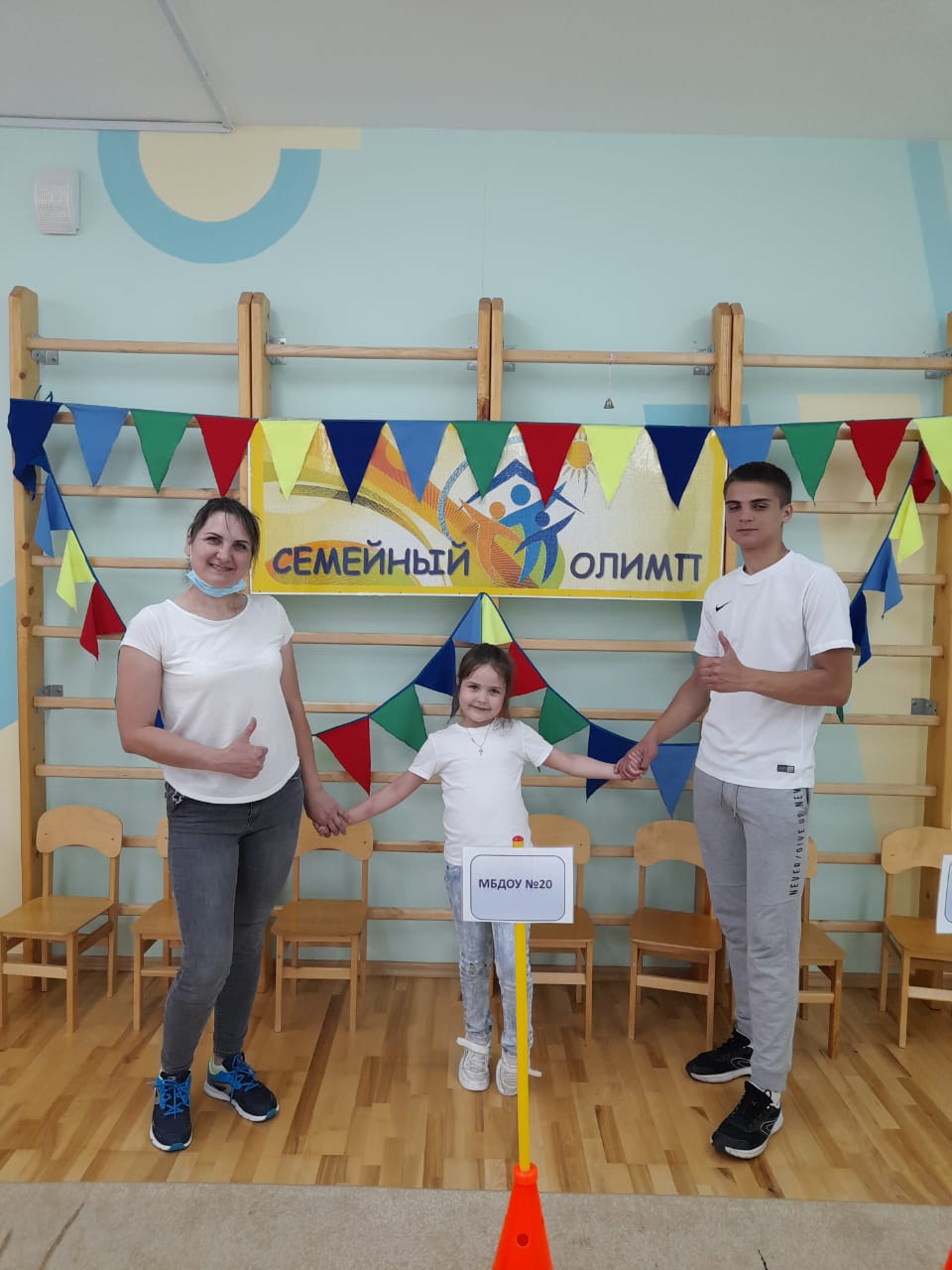 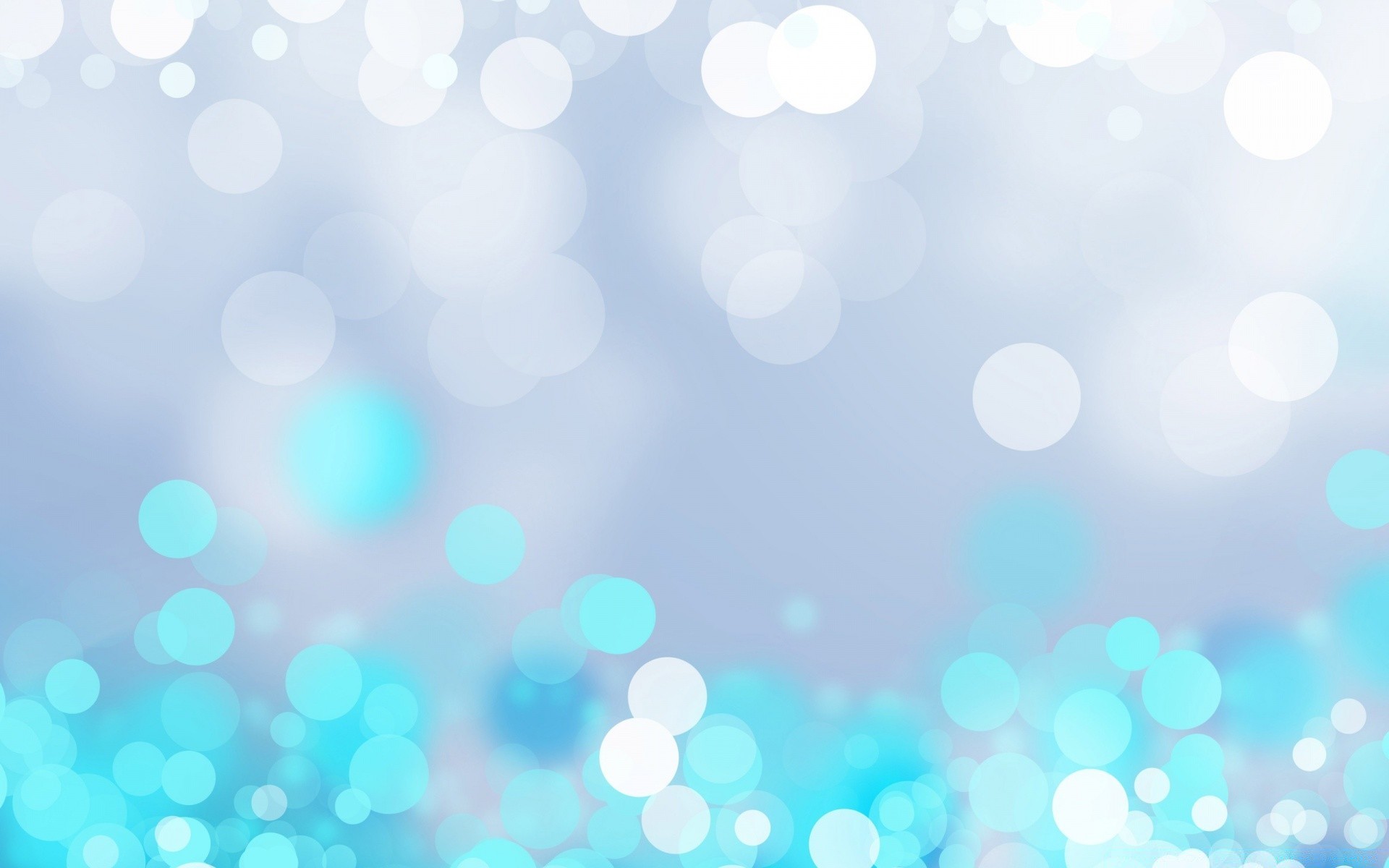 СИСТЕМА КОМПЛЕКСНОЙ РАБОТЫ
 ПО СОХРАНЕНИЮ И УКРЕПЛЕНИЮ ЗДОРОВЬЯ В ДОУ
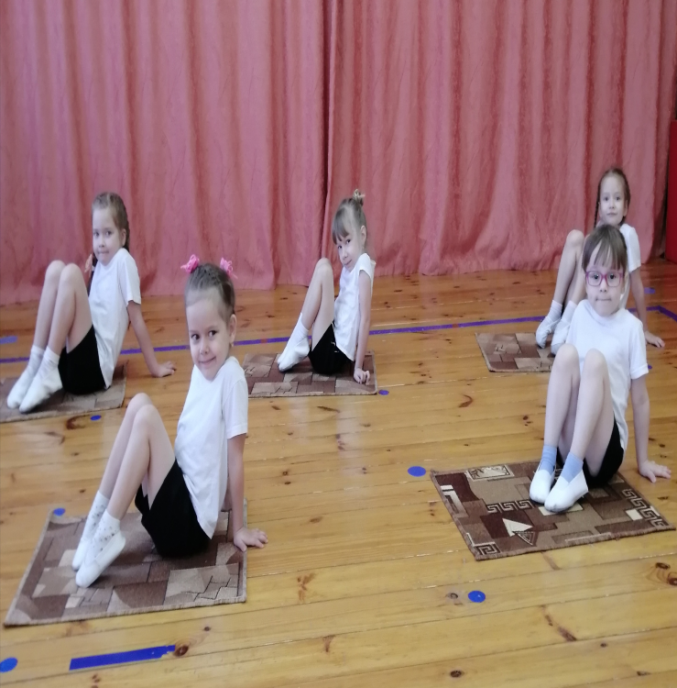 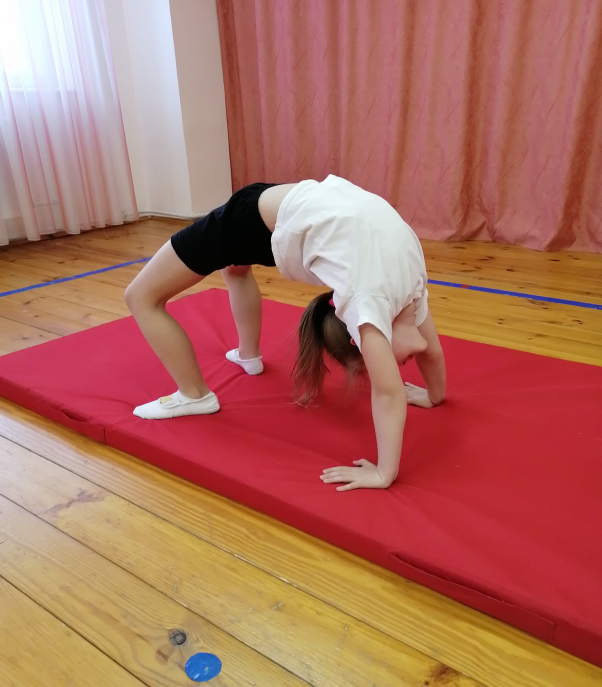 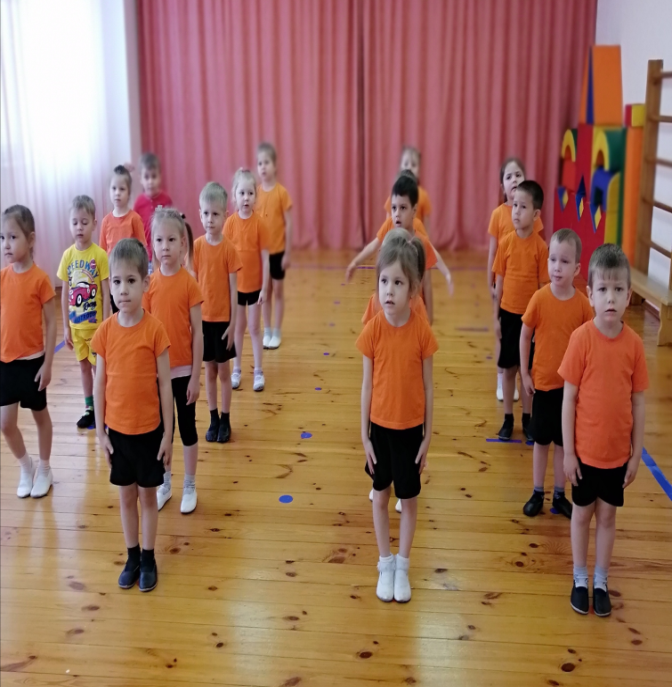 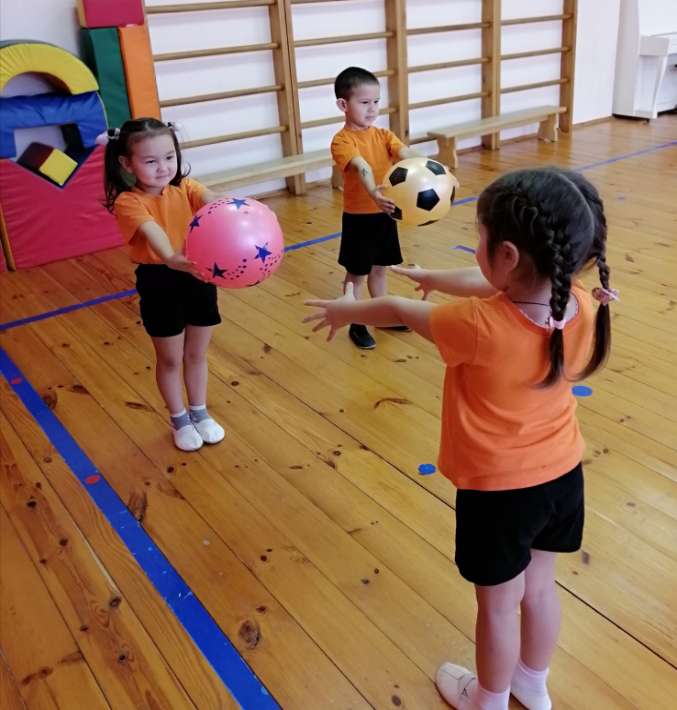 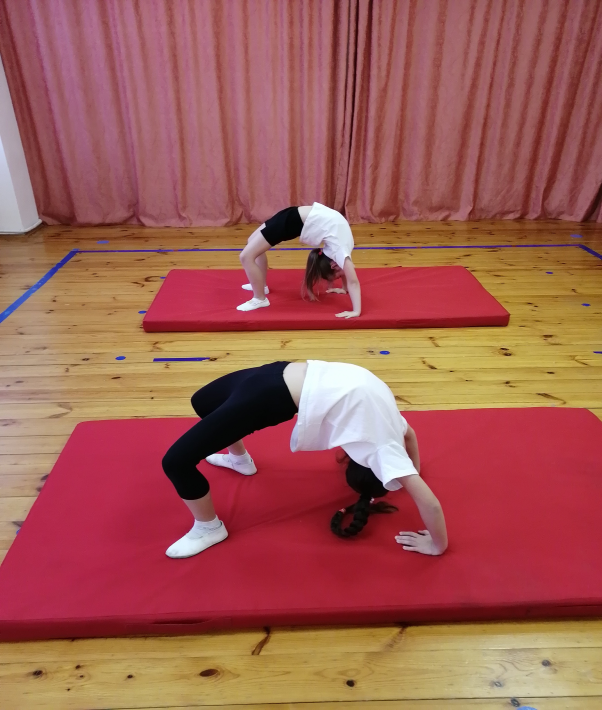 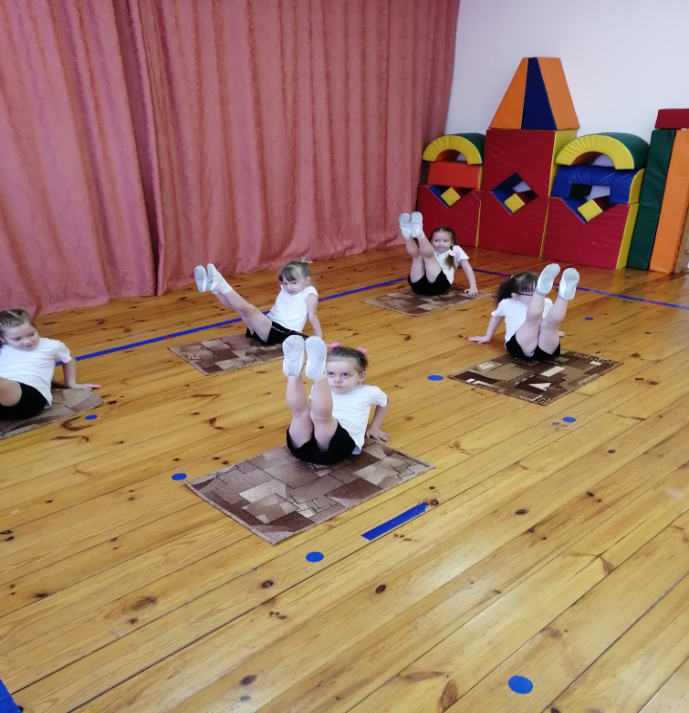 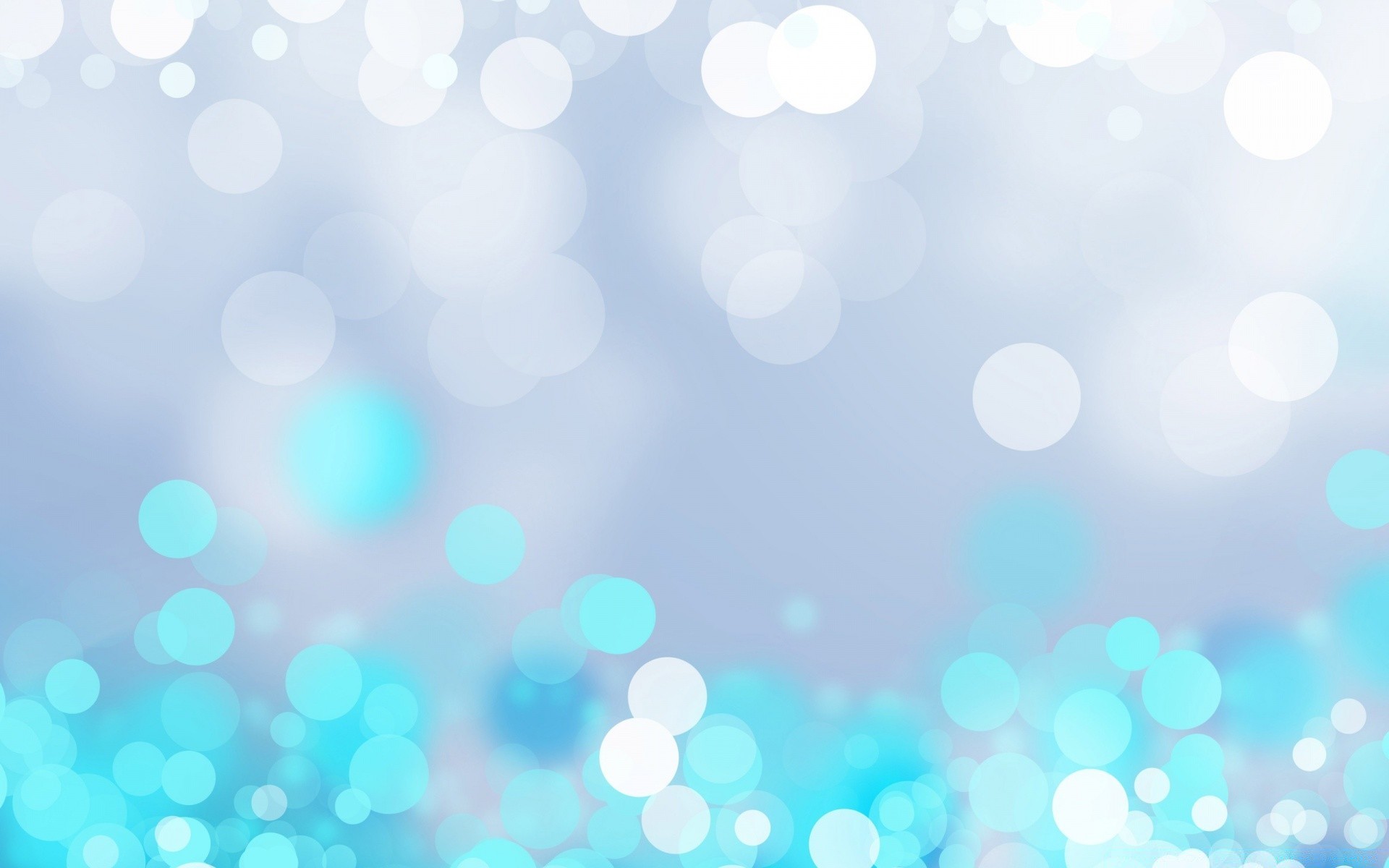 СИСТЕМА КОМПЛЕКСНОЙ РАБОТЫ
 ПО СОХРАНЕНИЮ И УКРЕПЛЕНИЮ ЗДОРОВЬЯ В ДОУ
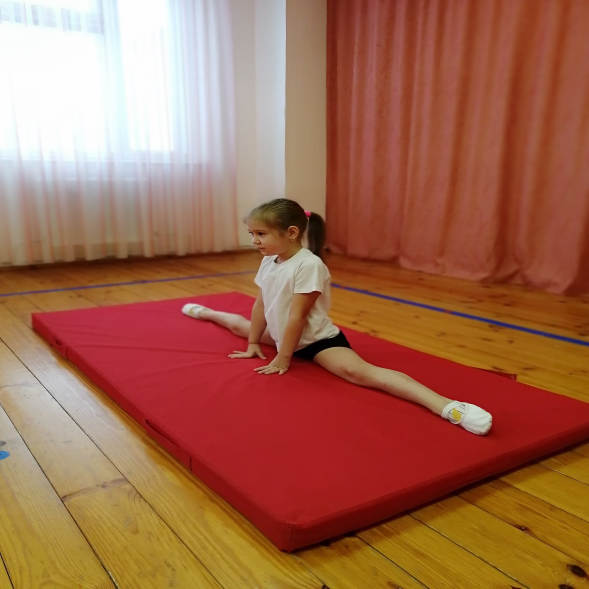 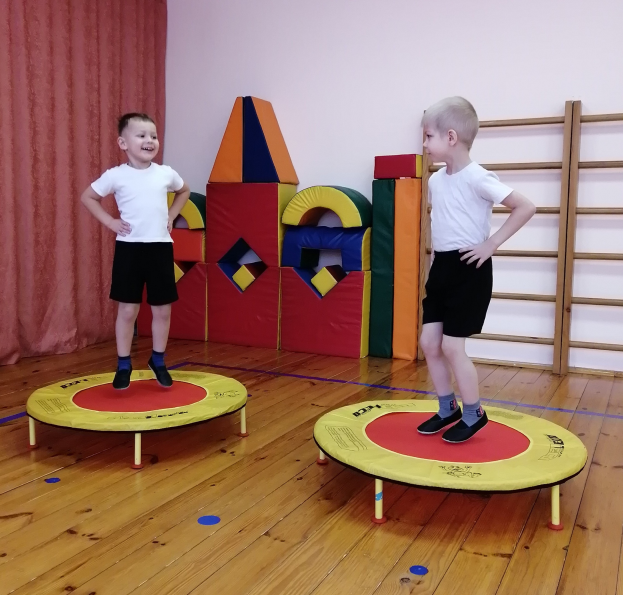 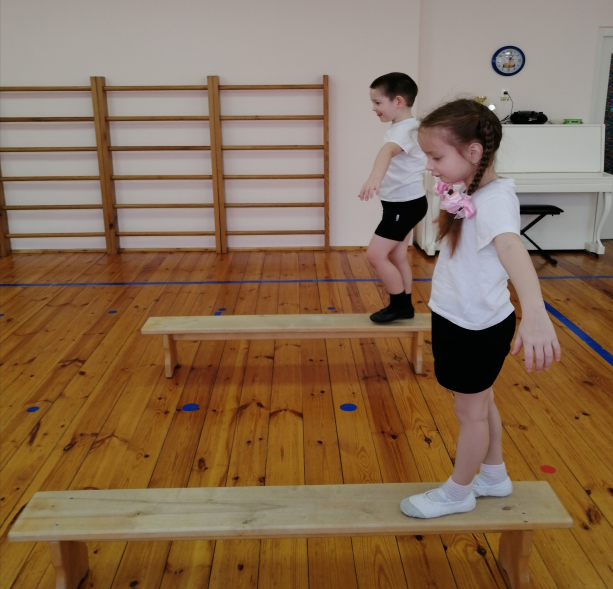 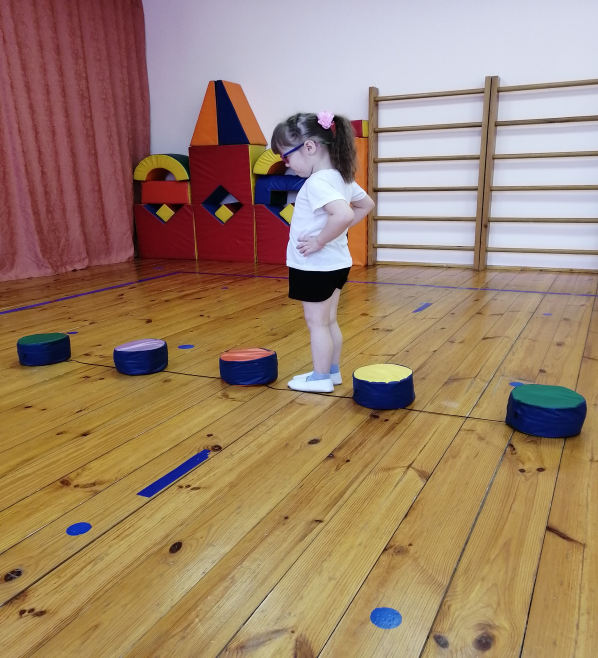 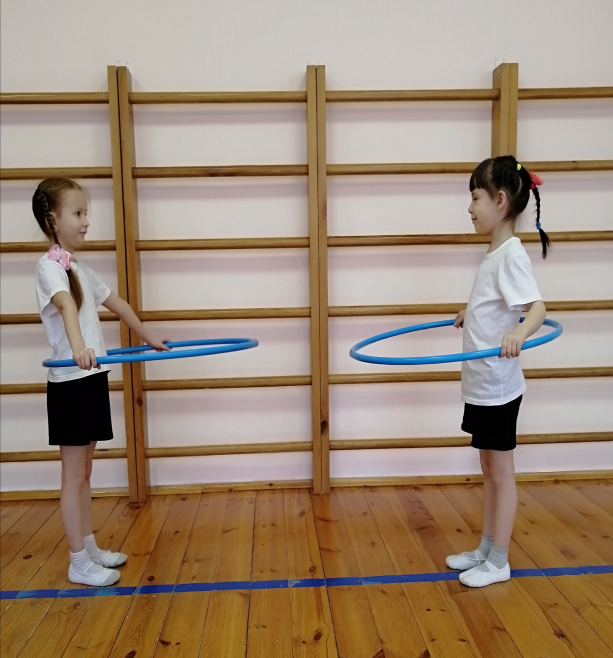 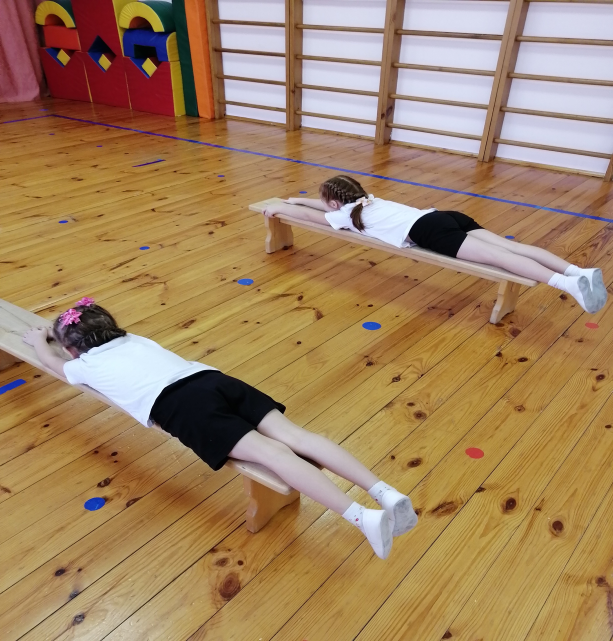 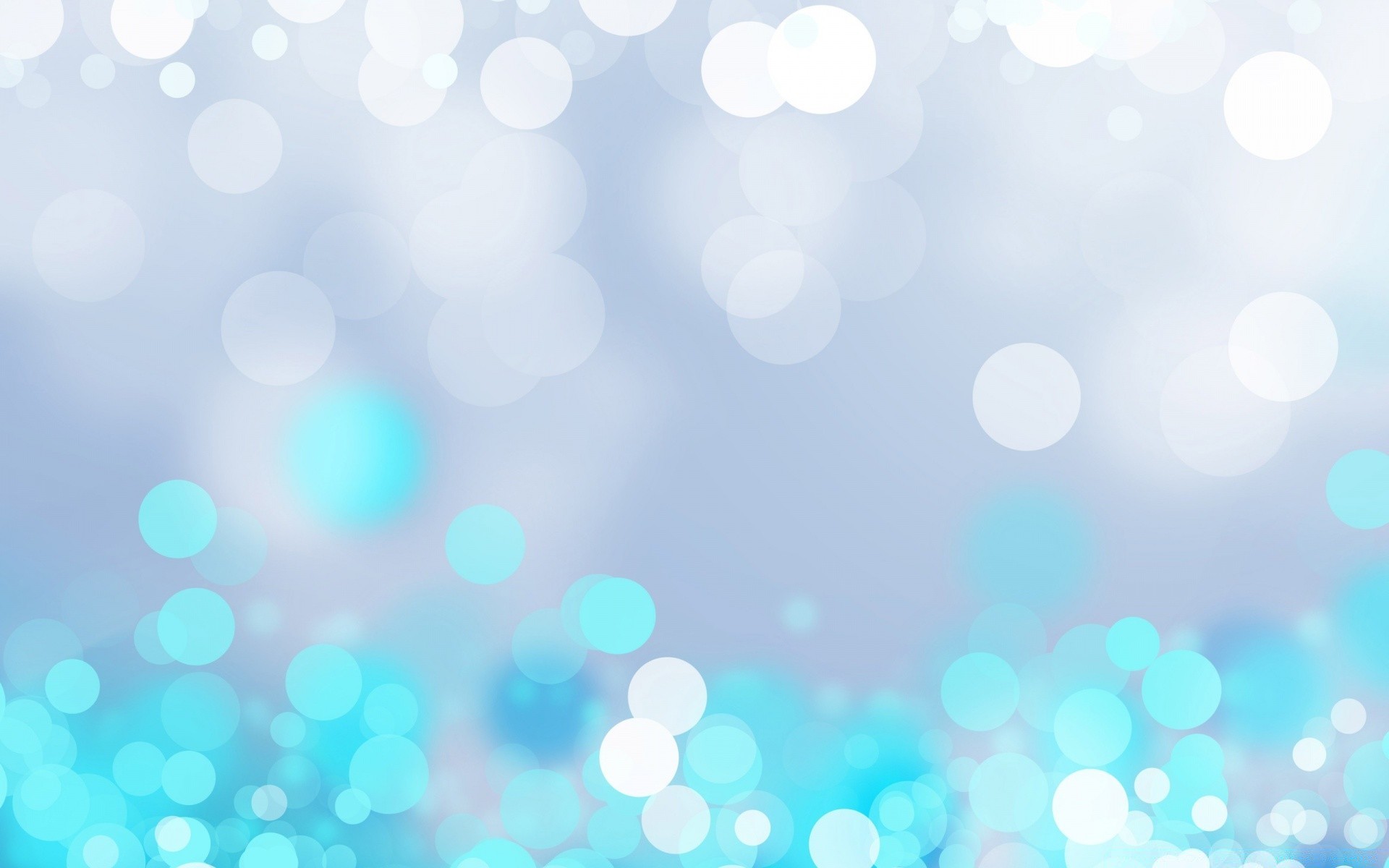 НАШИ ВОСПИТАННИКИ И ПДАГОГИ ИМЕЮТ ХОРОШИЕ РЕЗУЛЬТАТЫ 
В ЧАСТИ ФИЗИЧЕСКОГО РАЗВИТИЯ
Достижения воспитанников:

Победитель
муниципального культурно – спортивного праздника «Спортландия», 2021 г.

Призер   городской спартакиады, 2019, 2020 г.
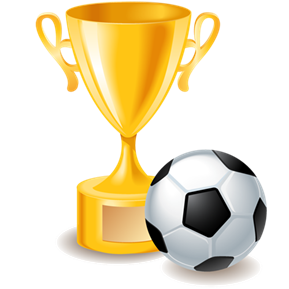 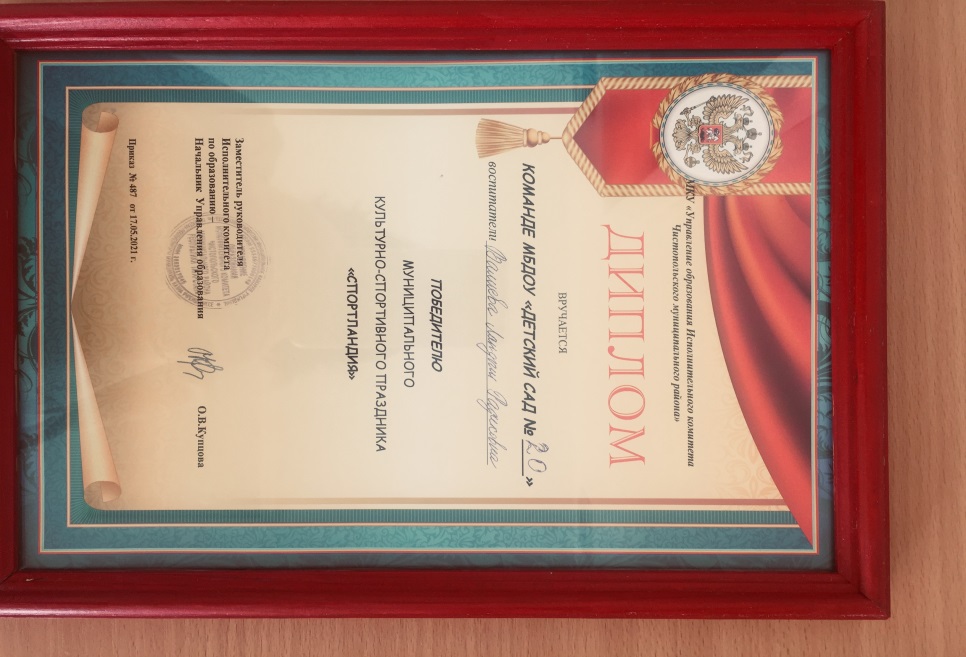 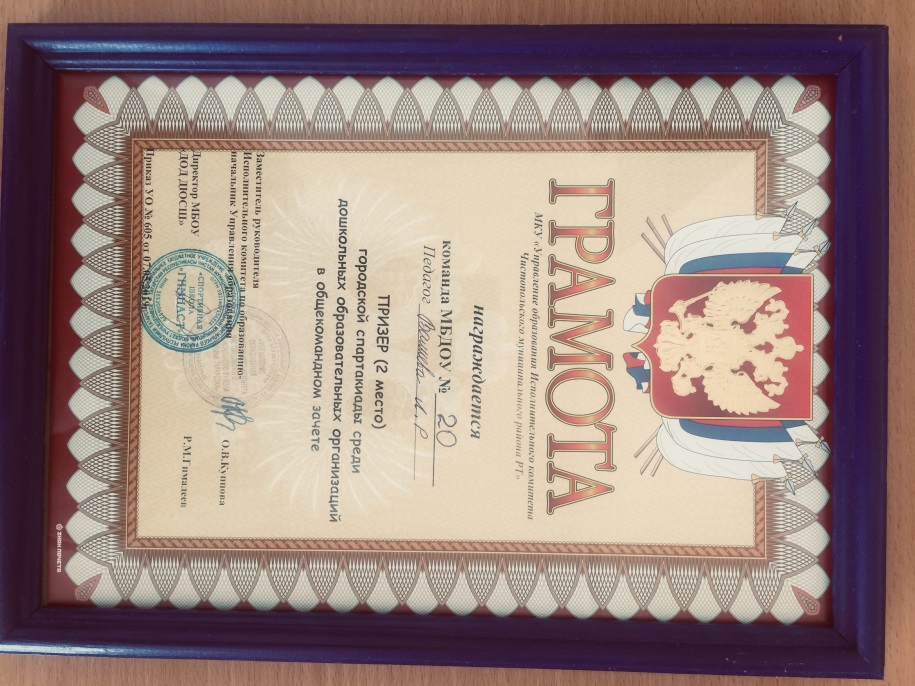 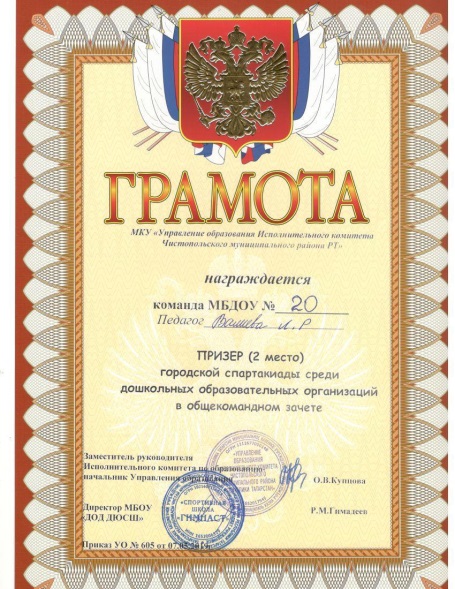 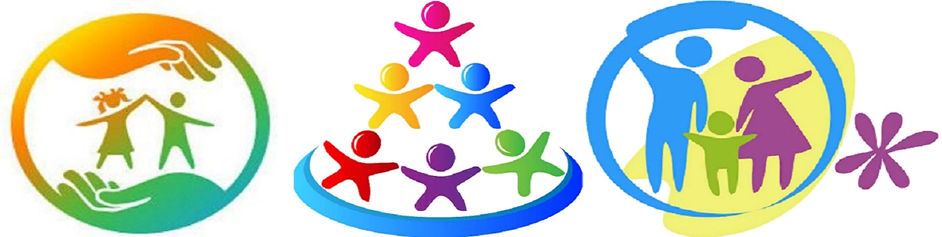 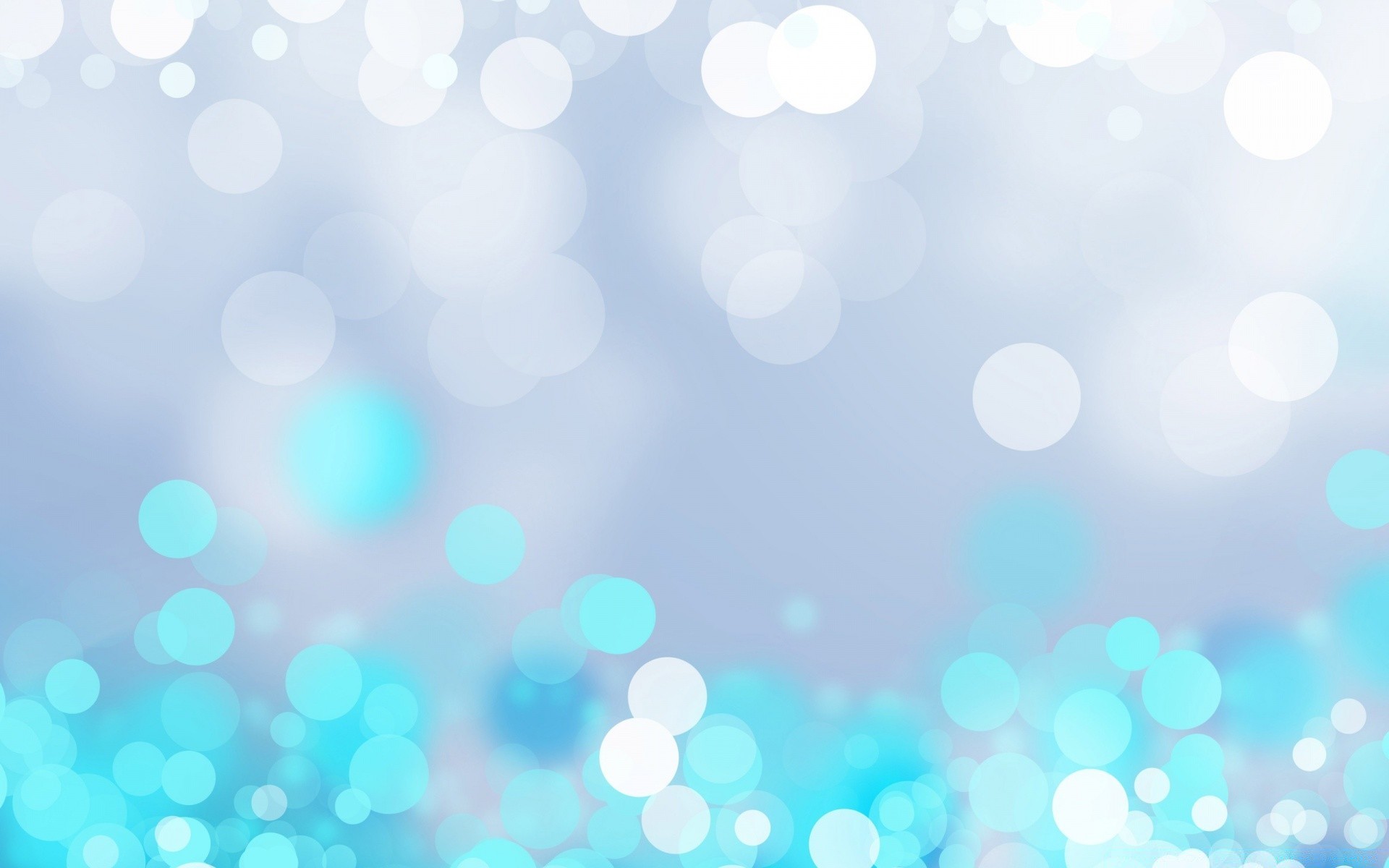 НАШИ ВОСПИТАННИКИ И ПДАГОГИ ИМЕЮТ ХОРОШИЕ РЕЗУЛЬТАТЫ 
В ЧАСТИ ФИЗИЧЕСКОГО РАЗВИТИЯ
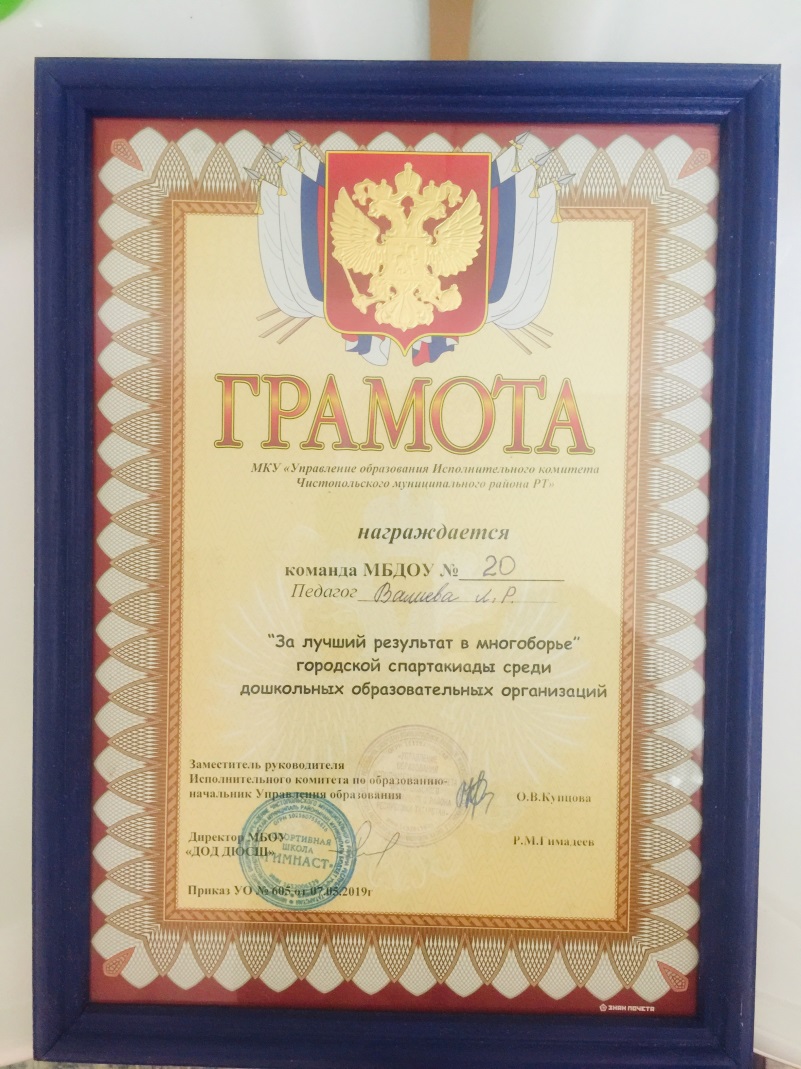 Достижения воспитанников:.

Призер   регионального этапа всероссийской заочной акции «Физическая культура и спорт –альтернатива пагубным привычкам, 2019, 2021 г.
Победитель 
Команда МАДОУ 20
«За лучший результат в многоборье», 2021 г.
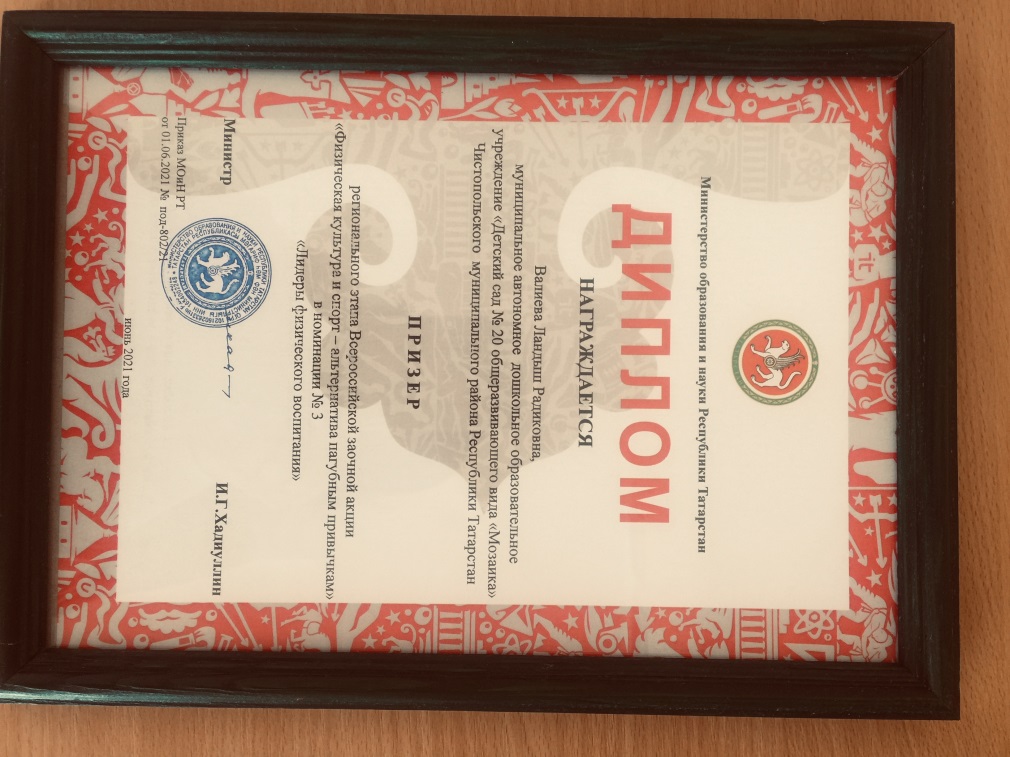